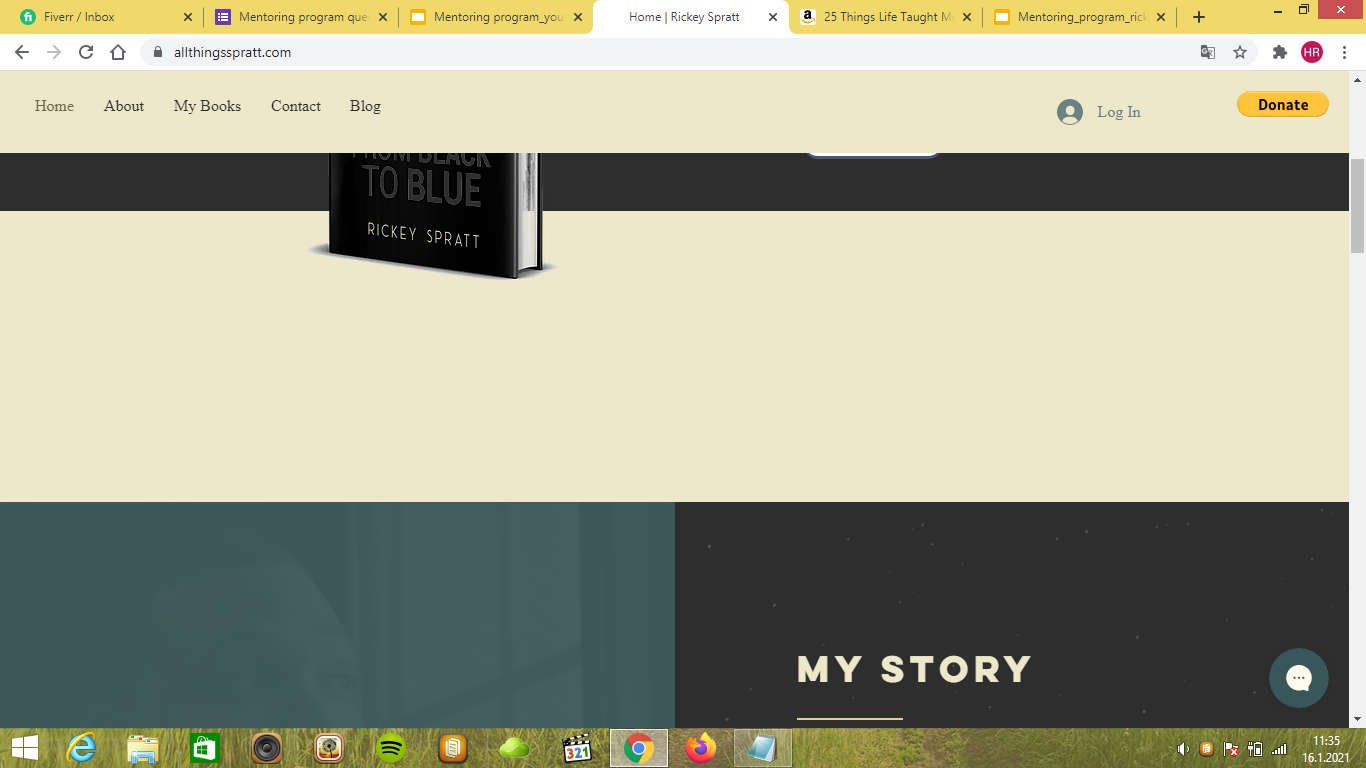 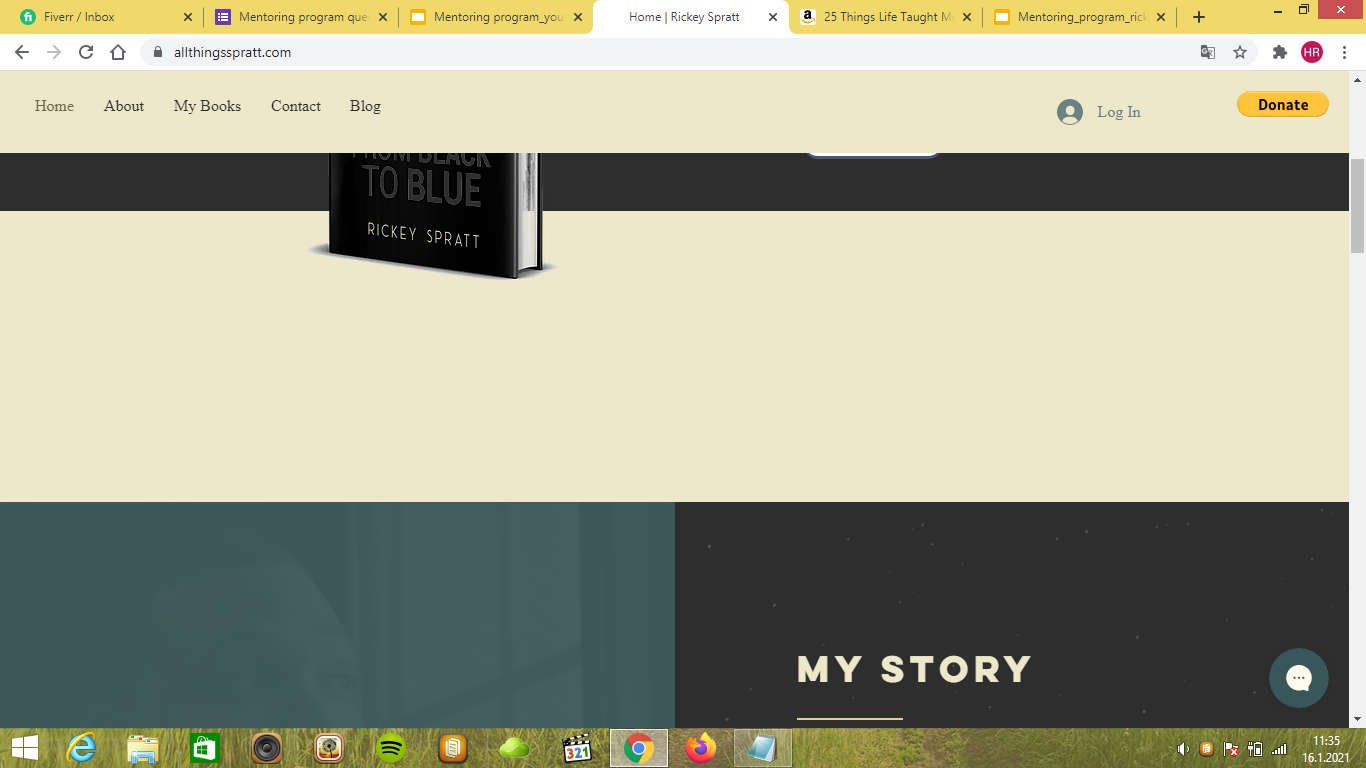 Youth Mentoring 
& Coaching
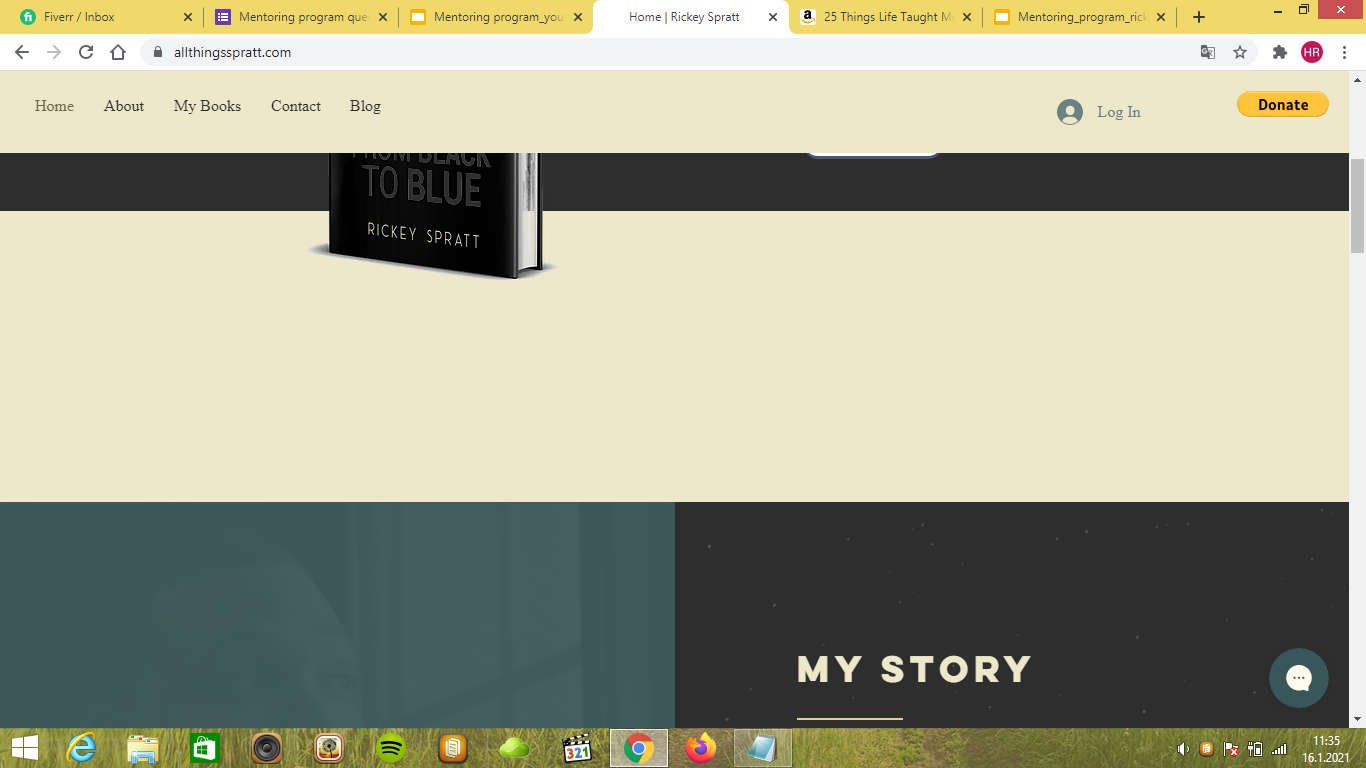 by Rickey Spratt
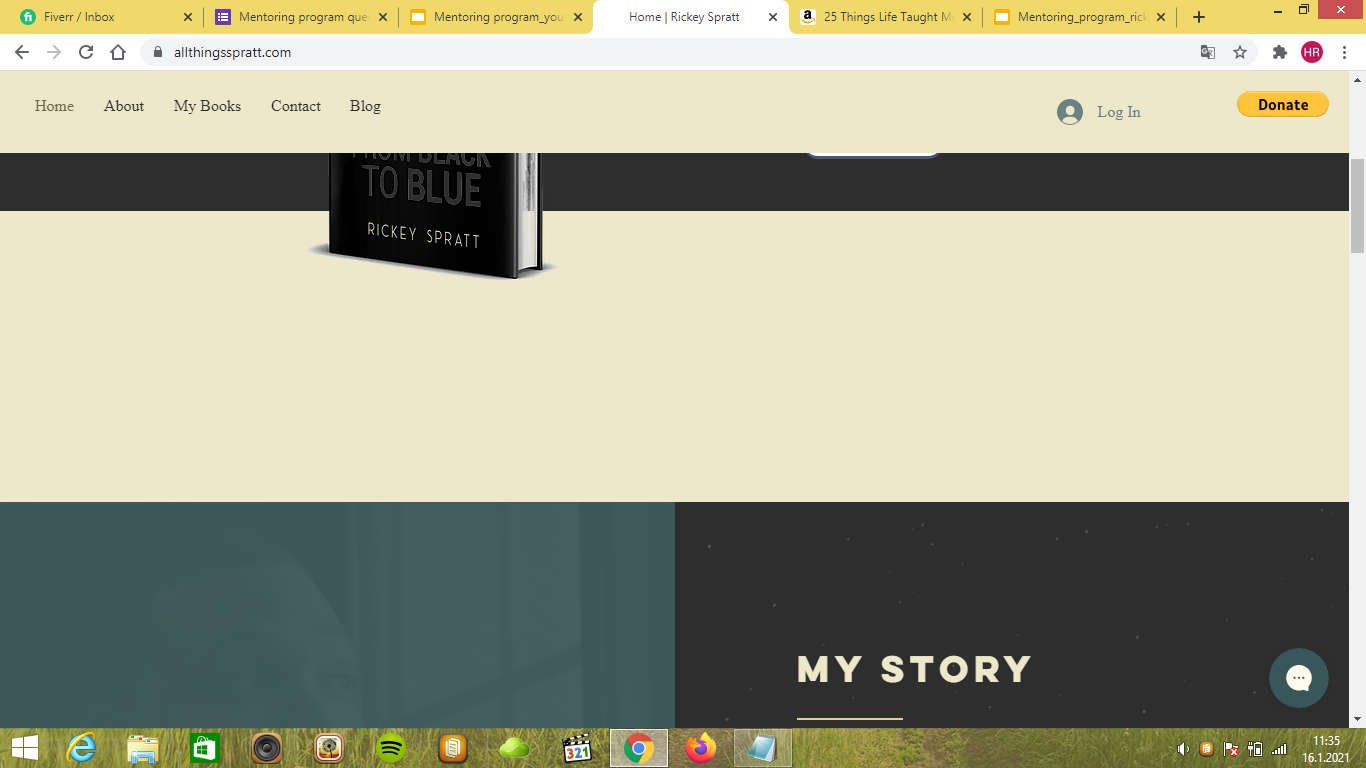 About me
www.allthingsspratt.com
Education & Career
Criminal Justice & 
Public Speaking
Ferris State Uni.
Police Officer 
D.A.R.E. teacher
Best Selling Author
The Achievable Goal
25 Things Life Taught Me
From Black to Blue
How to Survive a Traffic Stop
The New Black Man
Beyond the Black and White Lines
Learning the Law with Officer Leo and Sergeant Hippo
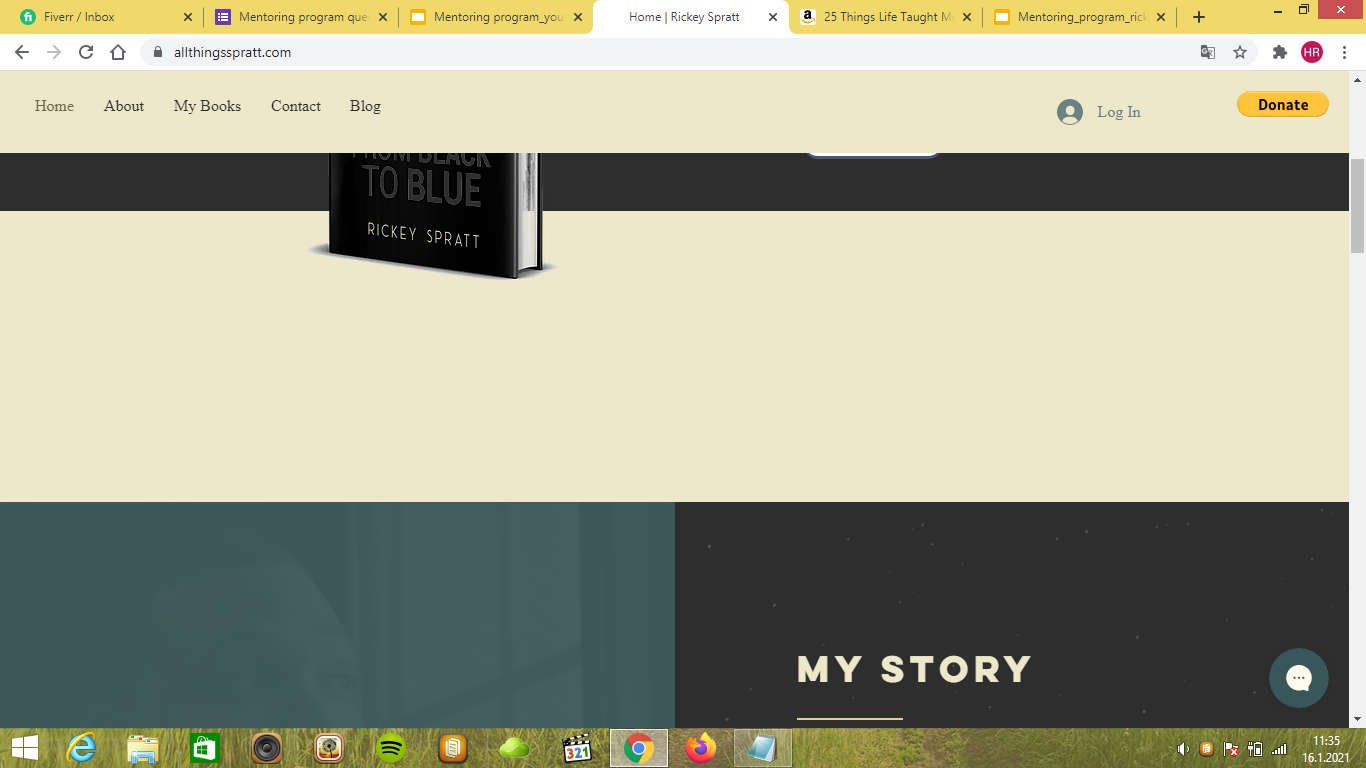 Benefits of 
Youth 
Mentoring
Young people involved in mentoring 
are likely to experience:
 
improvements in their relationships with family and peers 
an increase in their overall communication skills with others 
reduced feelings of isolation 
a reduction in risky behaviour 
enhanced social and emotional development 
increased options and opportunities for participation 
increased resilience
Source: Mentor/National Mentoring Partnership (2005), How to Build a Successful Mentoring Program using the Elements of Effective Practice, USA
[Speaker Notes: Source: Mentor/National Mentoring Partnership (2005), How to Build a Successful Mentoring Program using the Elements of Effective Practice, USA, www.mentoring.org/program_staff/research_corner/benefits_from_mentoring.php]
Program Mission
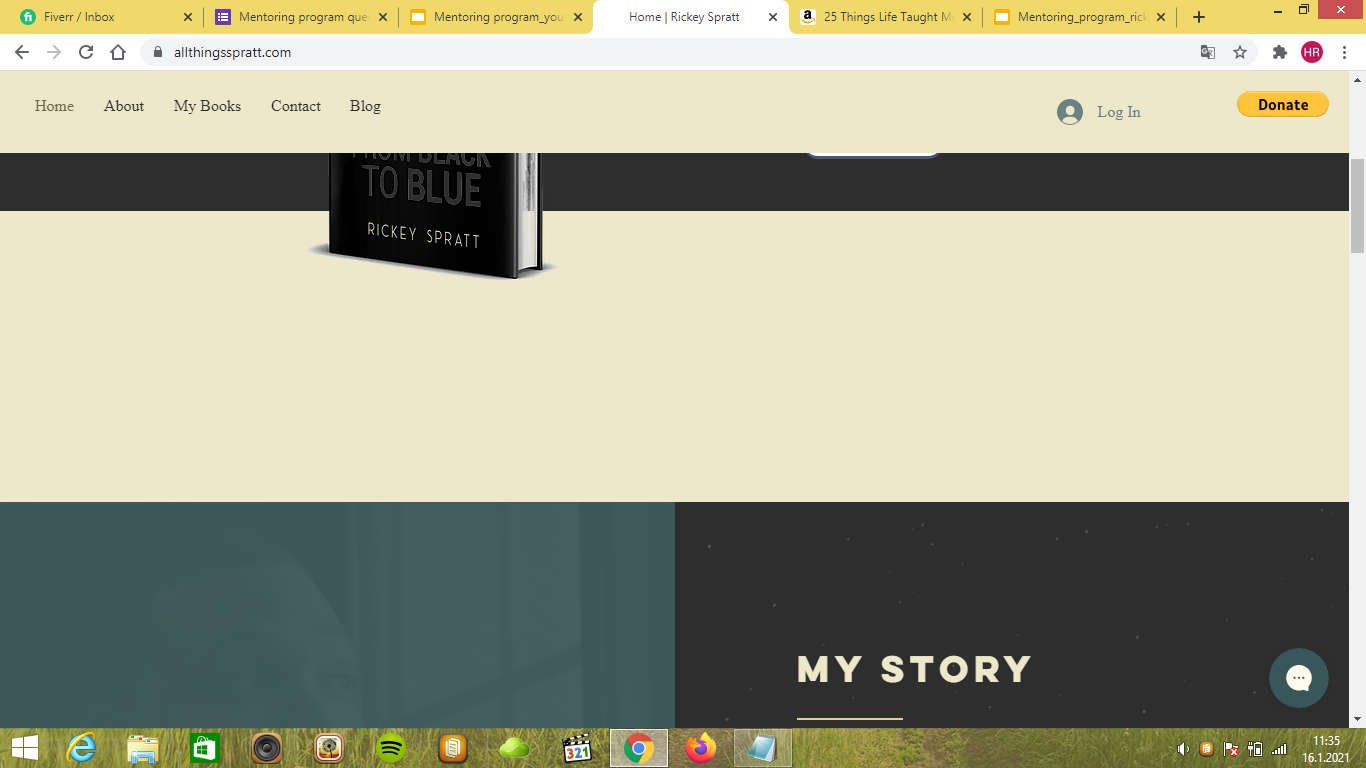 Values

Confidentiality 
Code of ethics
Accountability
Diversity & inclusion
Inner power
Empowering youth 
for 
a better society
[Speaker Notes: Notes: 
Confidentiality: Confidentiality of all records, material, and knowledge concerning the persons I serve and to use in a responsible manner the information obtained in the course of professional relationships.
Code of ethics.: I report concerns to the co-ordinator if the Mentee shares information that refers to illegal activity or puts the Mentee or others at risk]
Roadmap
2
3
1
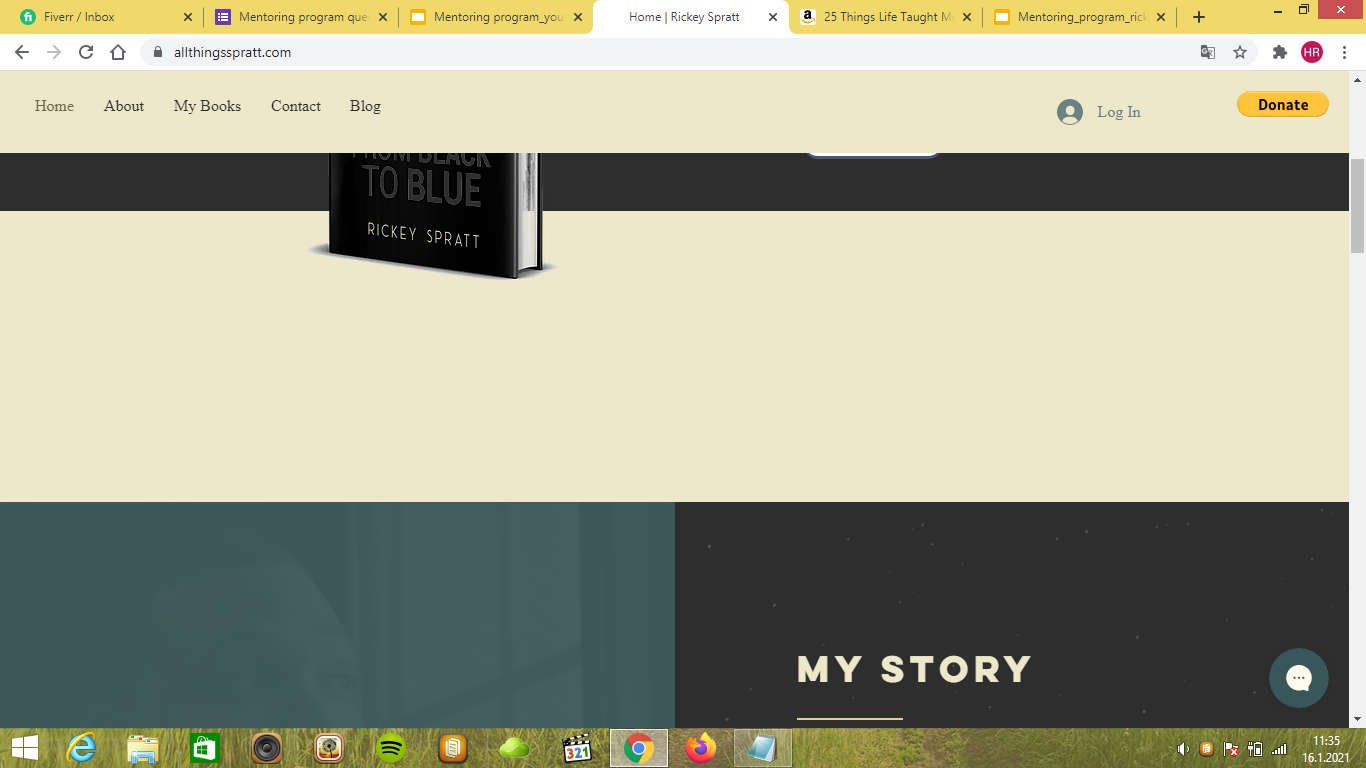 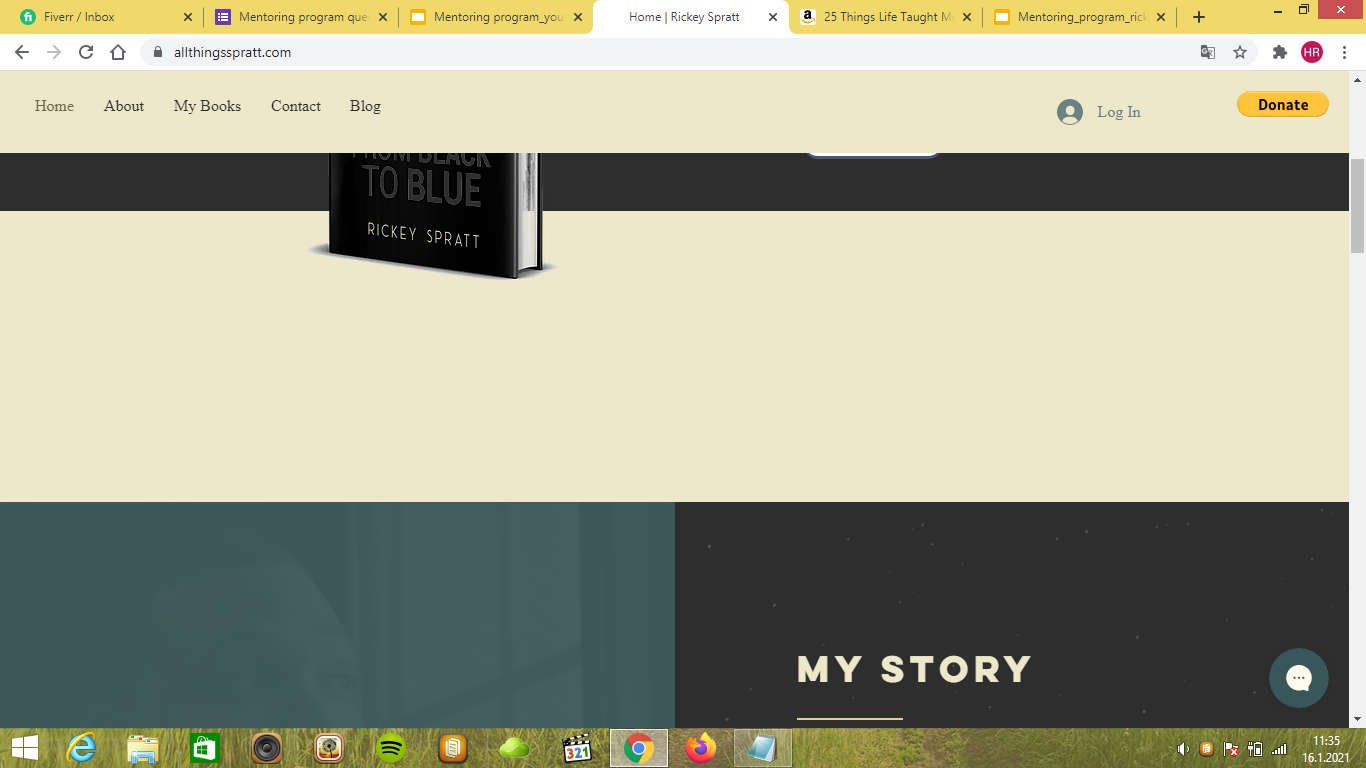 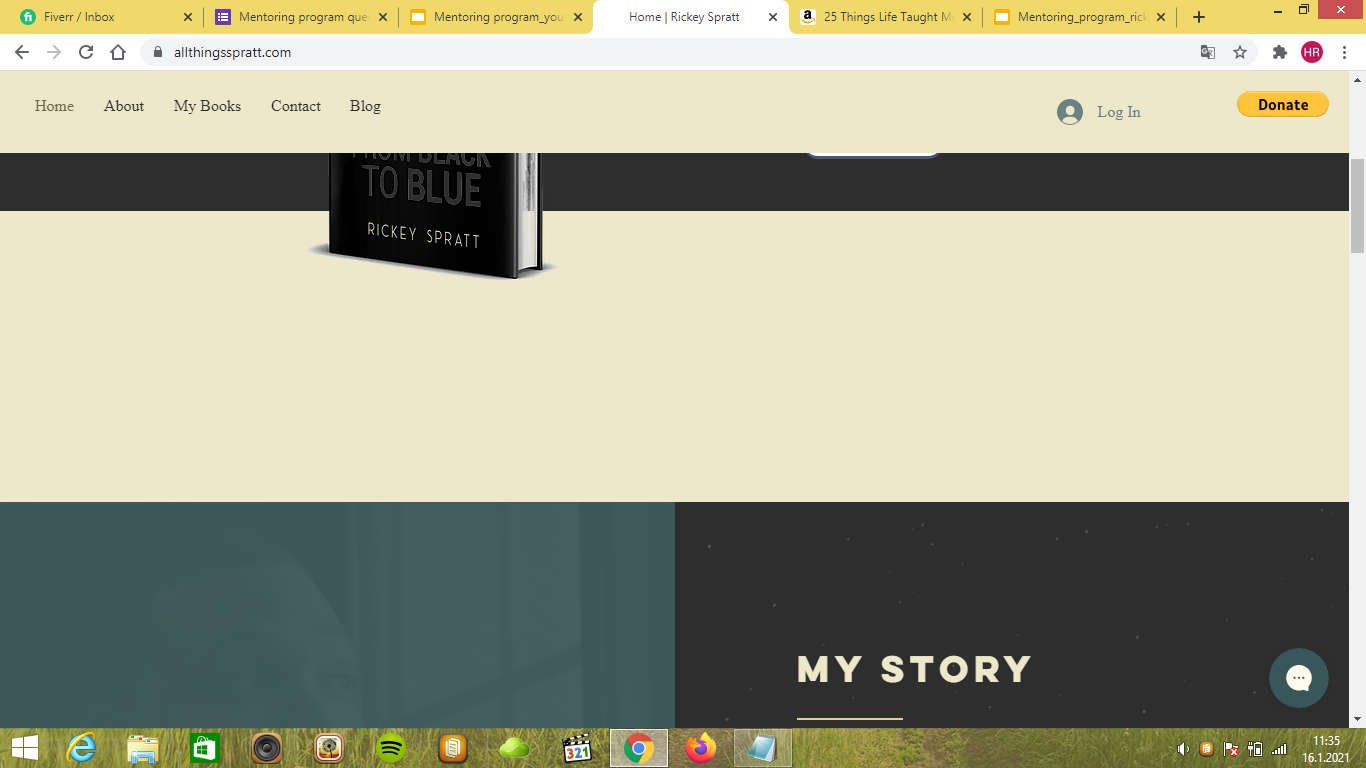 Stakeholders engagement 
Meeting & presentation for parents and/or school
Mentoring 
journey
16 hours mentoring
1 hr / week, 4 months
Evaluation & Reporting
Efficiency measures: 
Number of completions
Mentee satisfaction rate with the support

Effectiveness Measures:
Mentee’s improvement in relationships, behaviour, communication and wellbeing in terms of self, parent and school evaluation

Impact Measures:
Participation in community groups and projects
School completion rate (if applicable)
Higher education participation rate (if applicable)
Employment participation rate (if applicable)
Syllabus
MONTH 1
MONTH 2
MONTH 3
MONTH 4
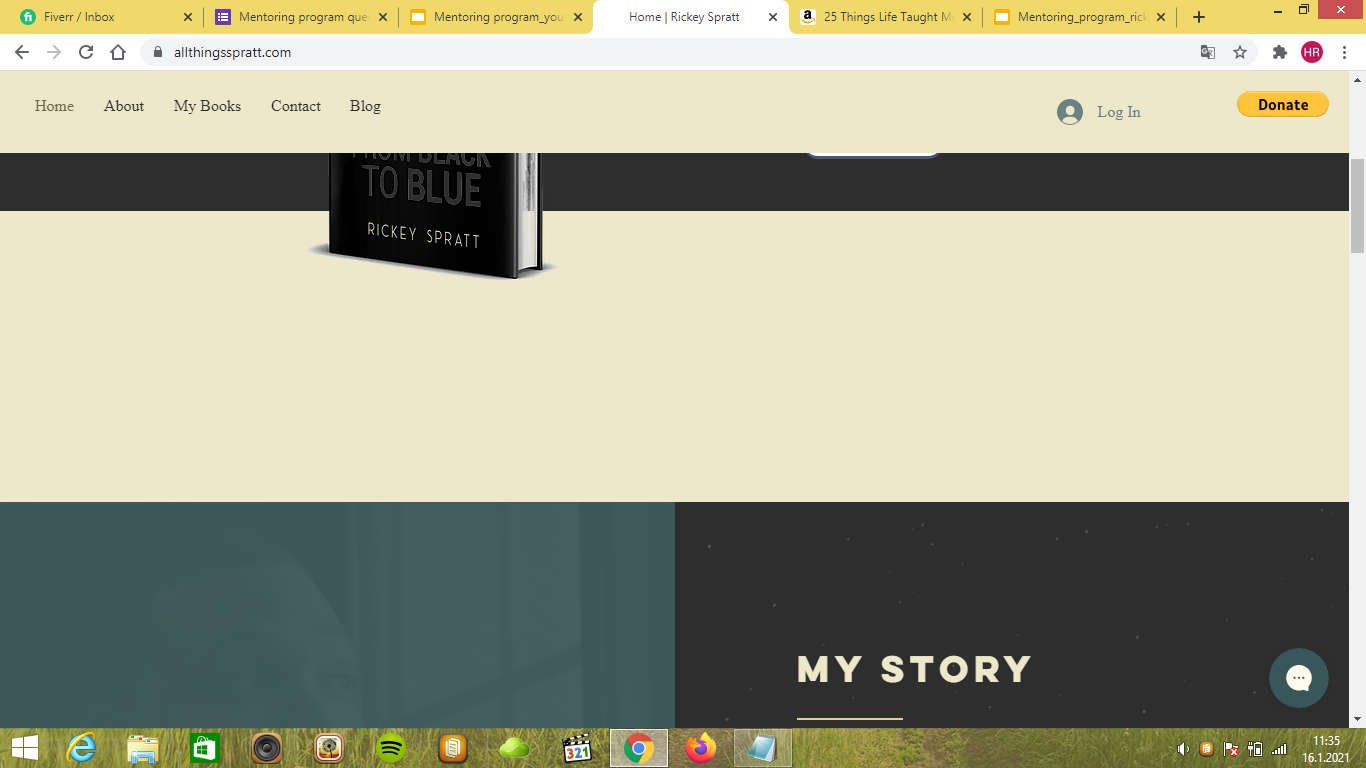 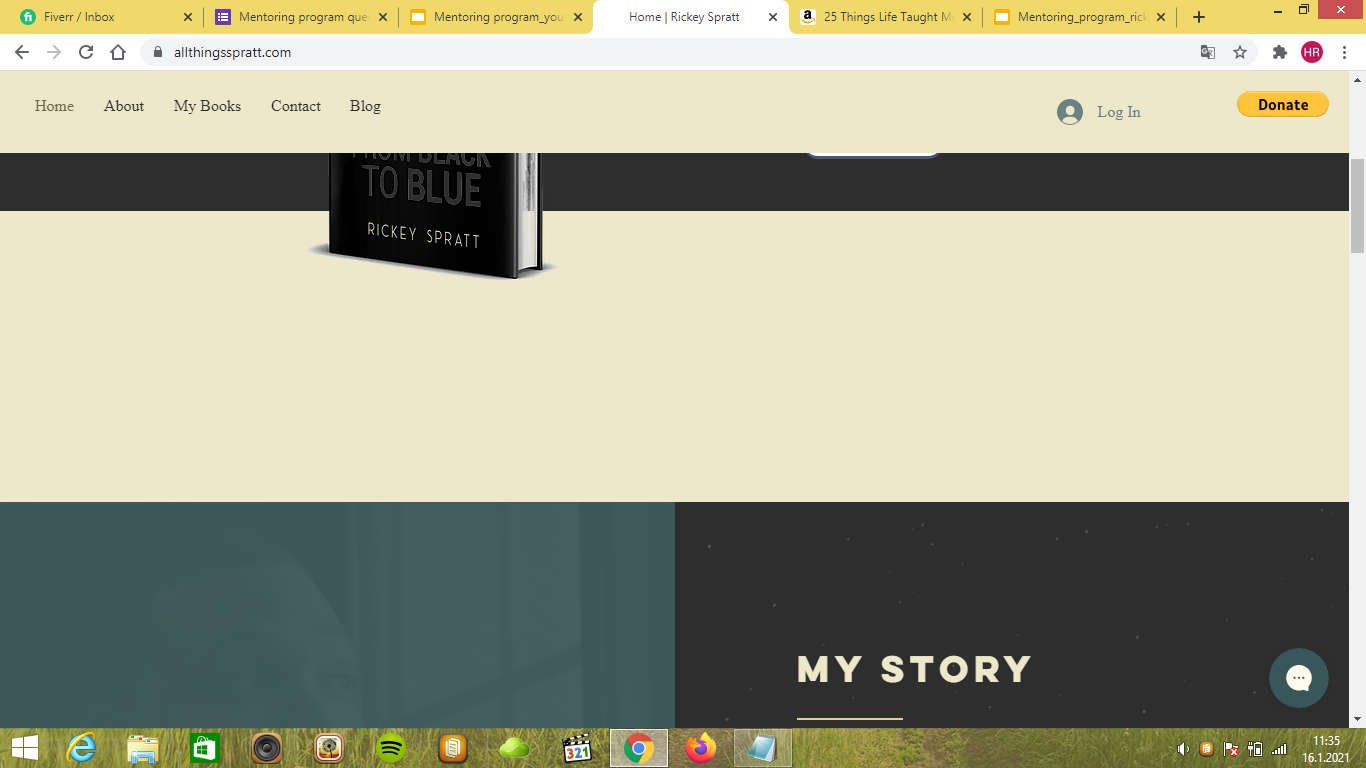 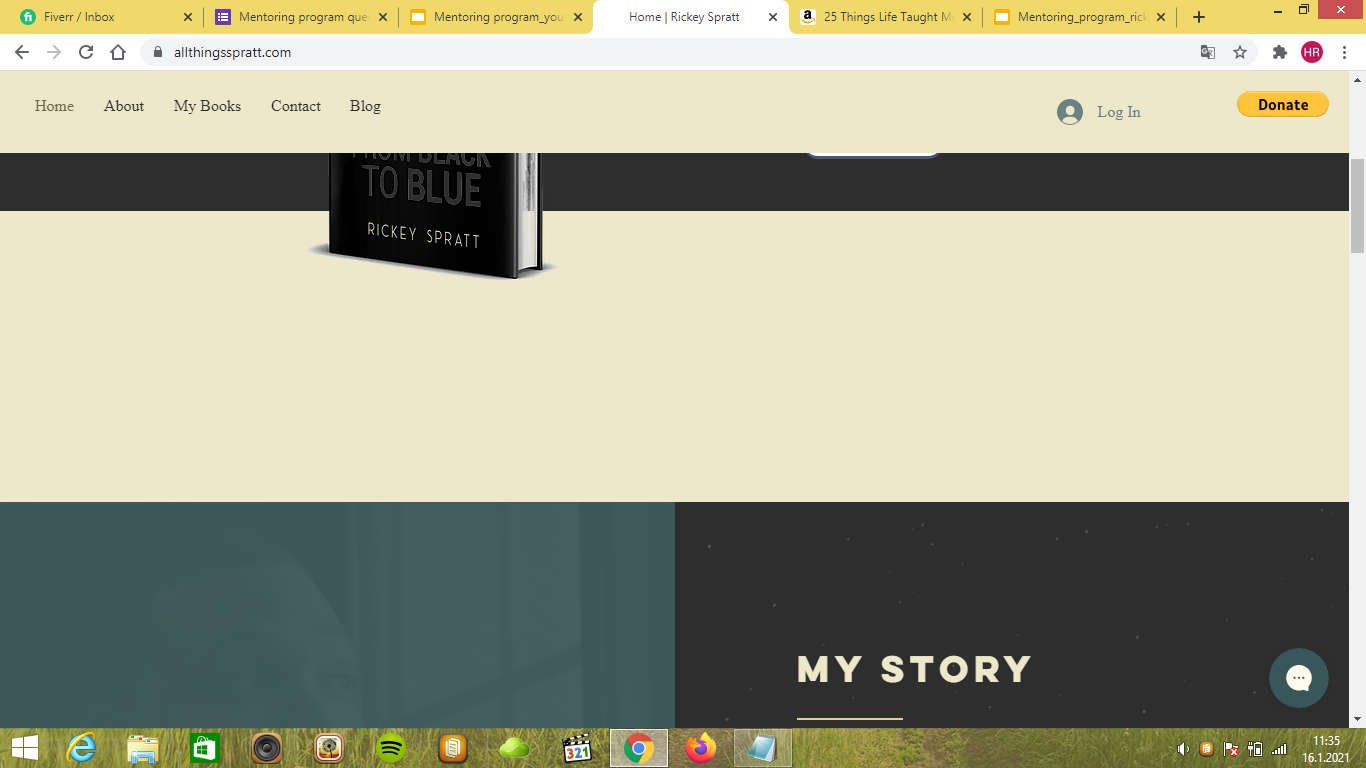 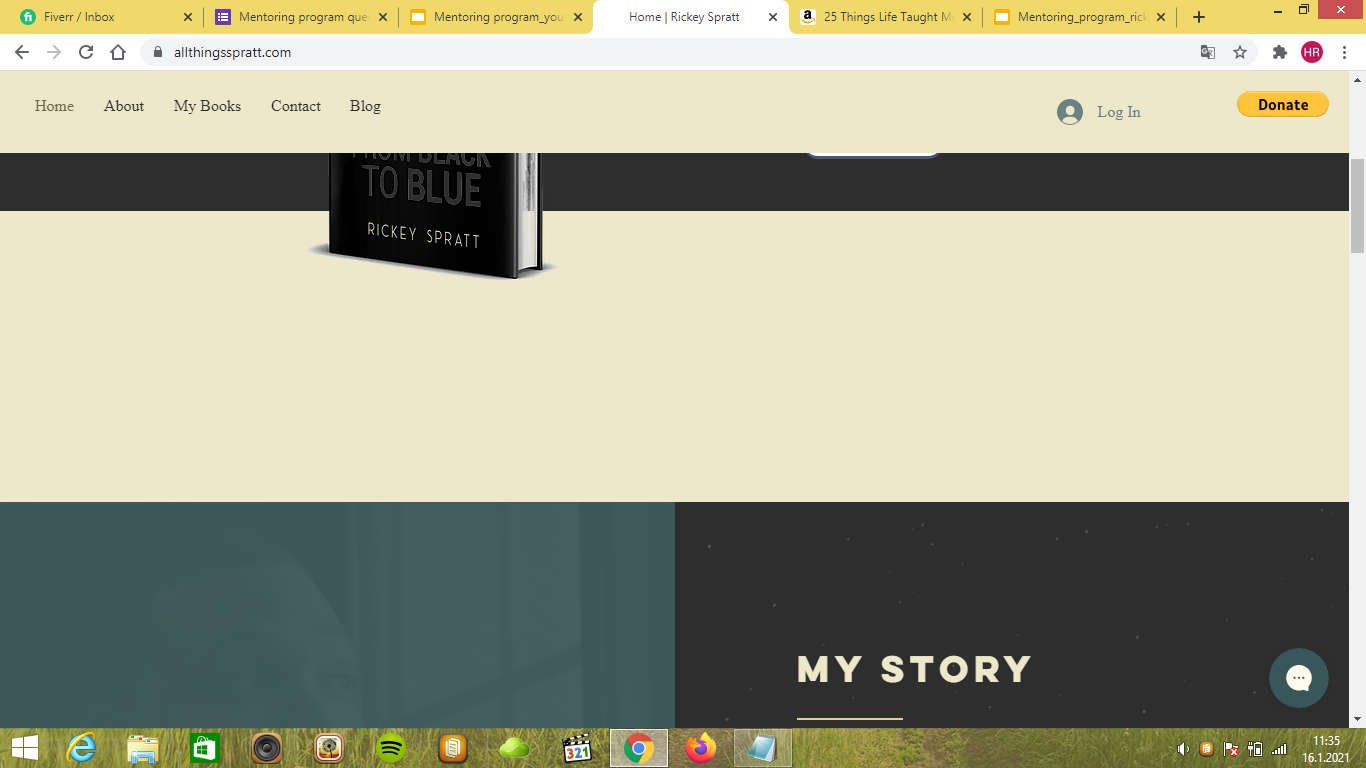 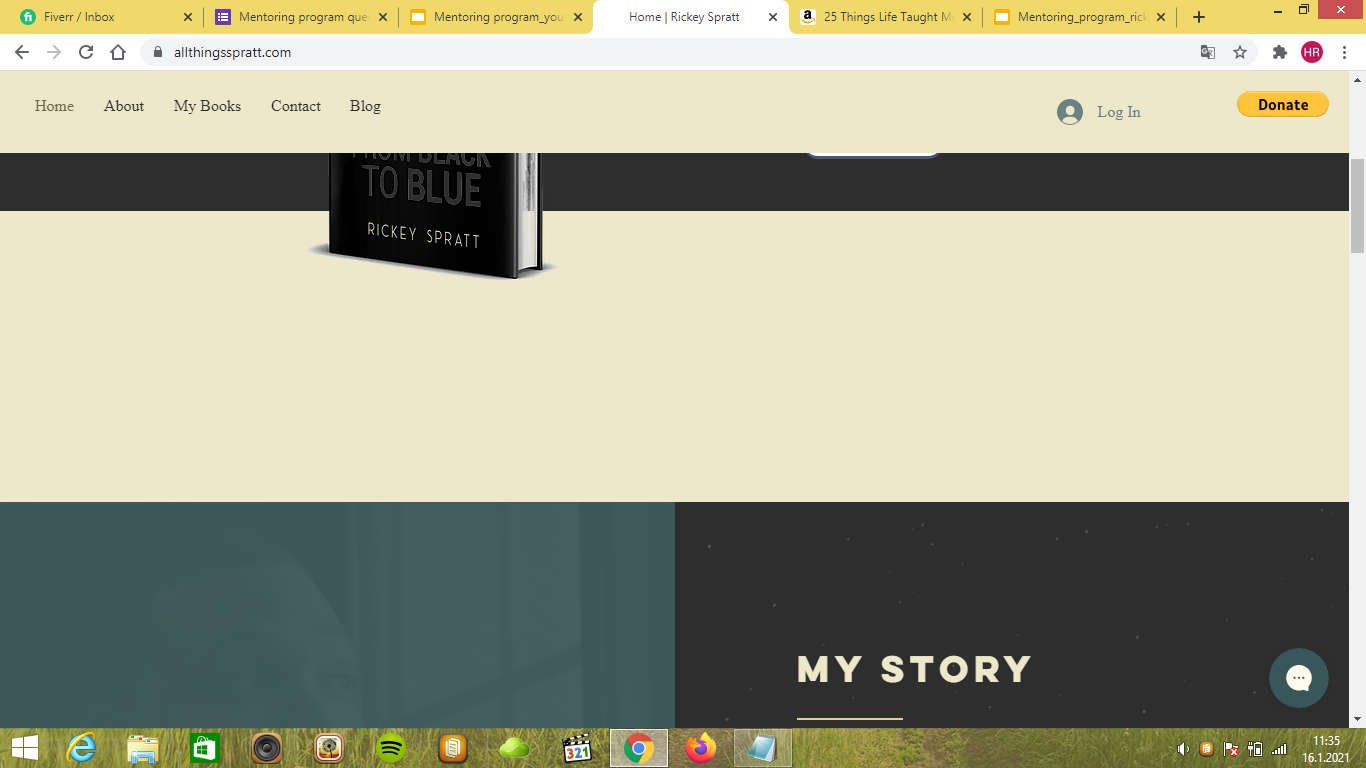 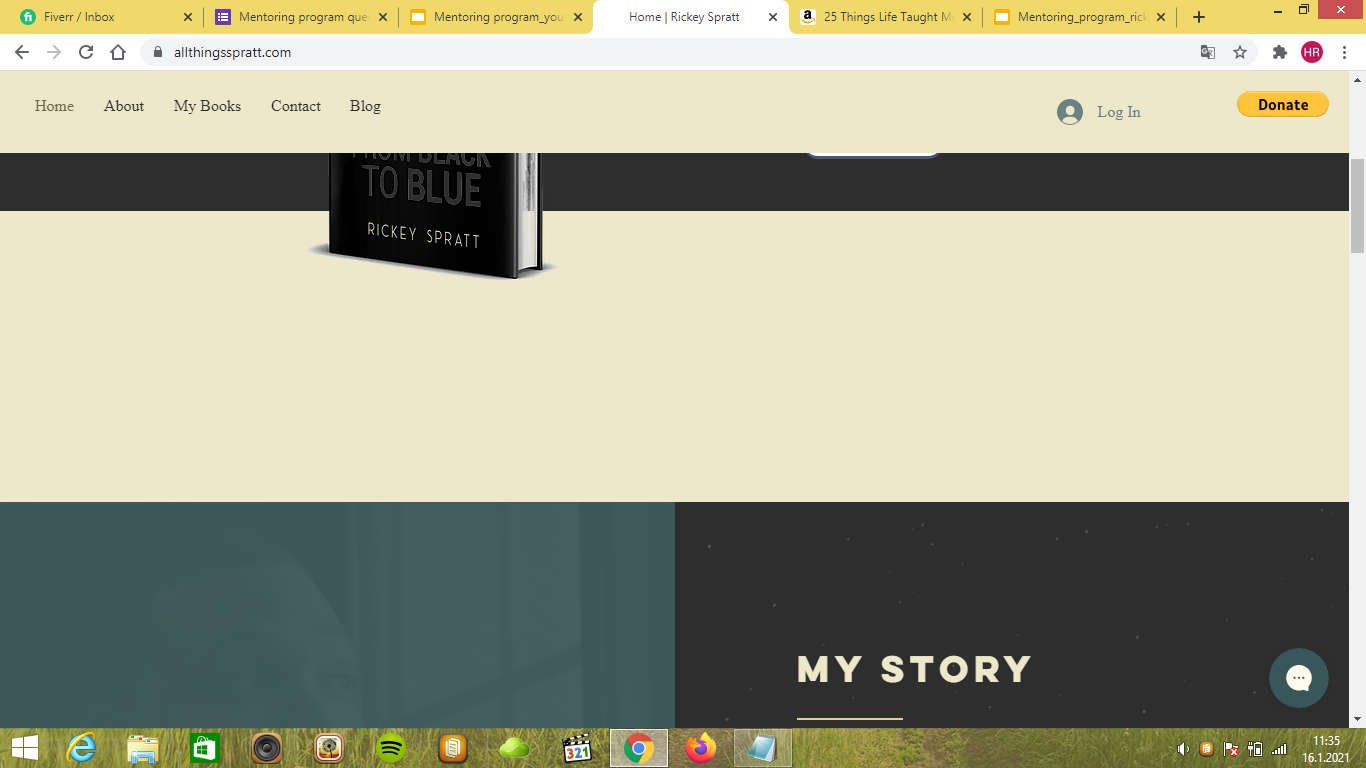 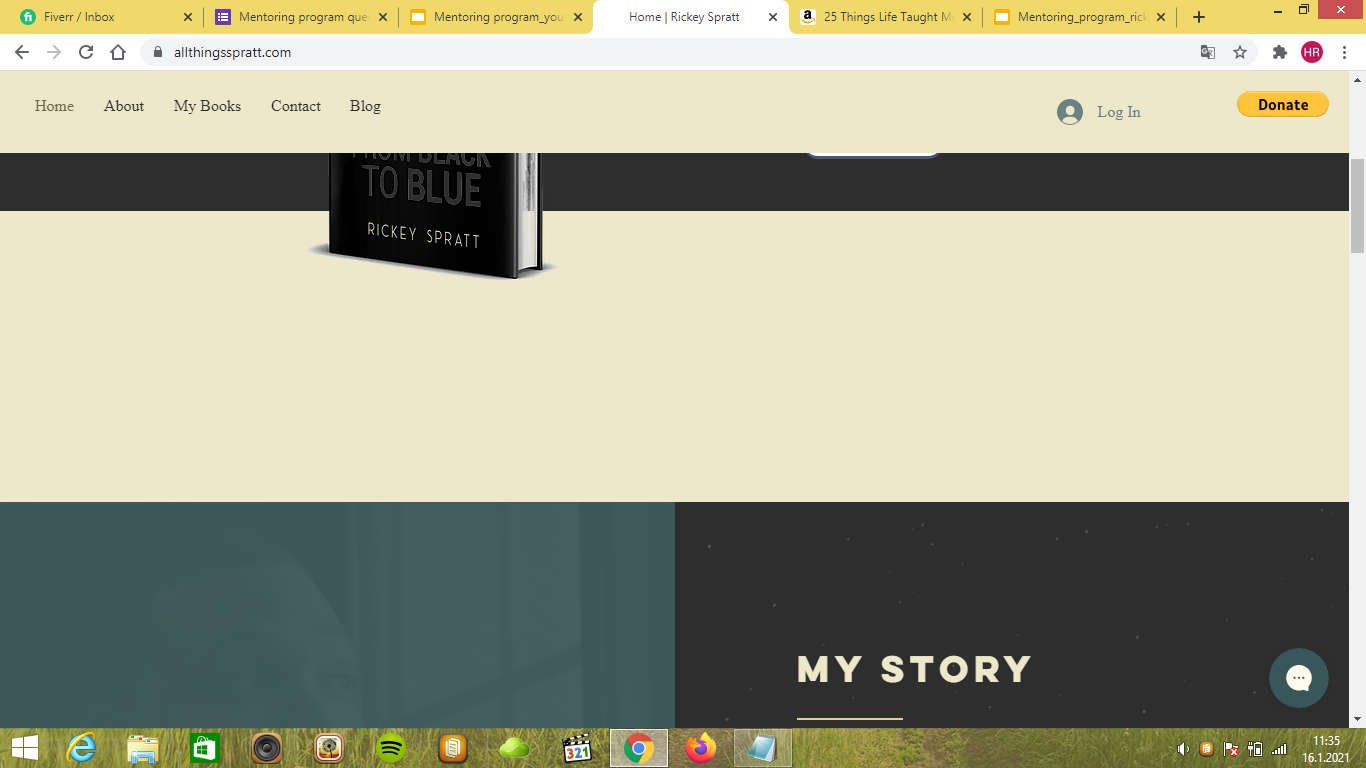 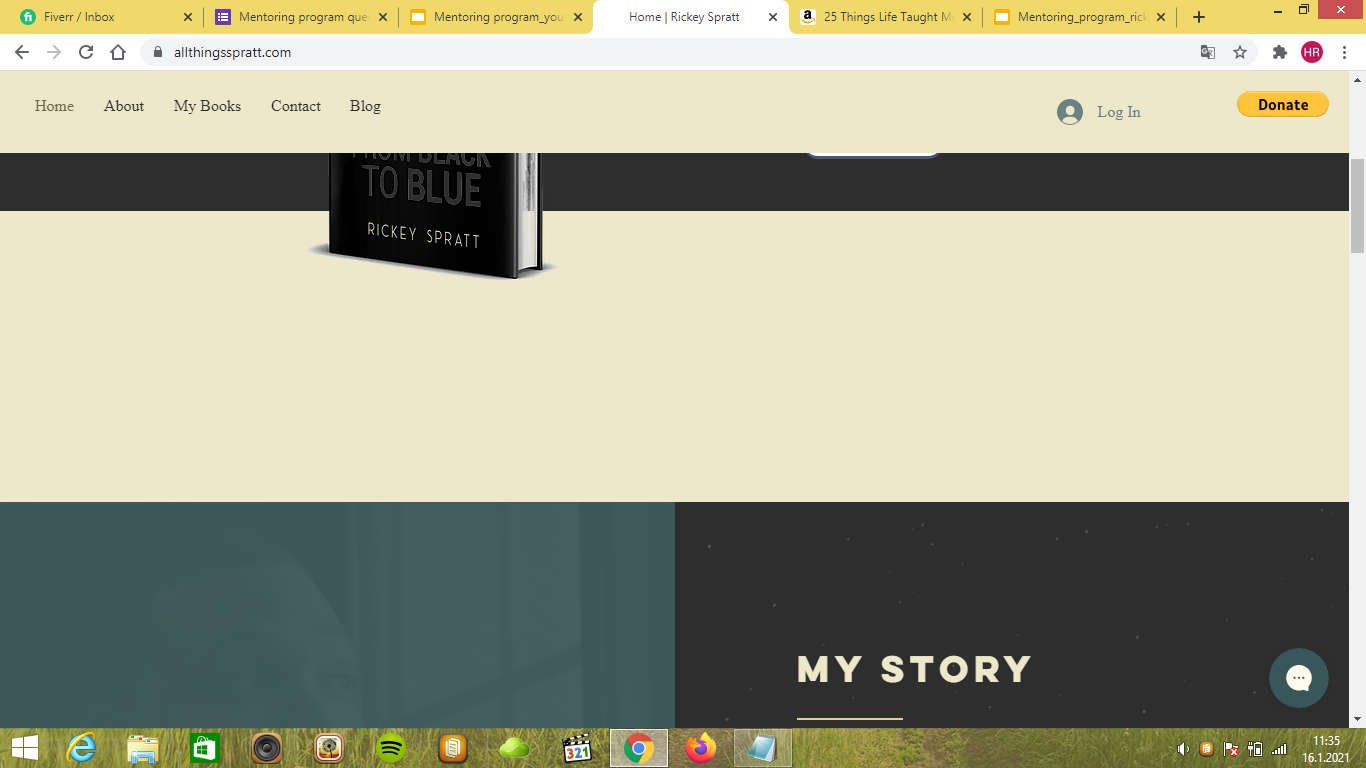 Plan 
for 
the future
Boost 
the 
learning power
Boost 
the 
communication power
Boost 
the 
mind power
WHAT do you want for the future? 
WHY do you want it?
HOW can you achieve it?
HOW will you be on the right track?
Syllabus I Month 1
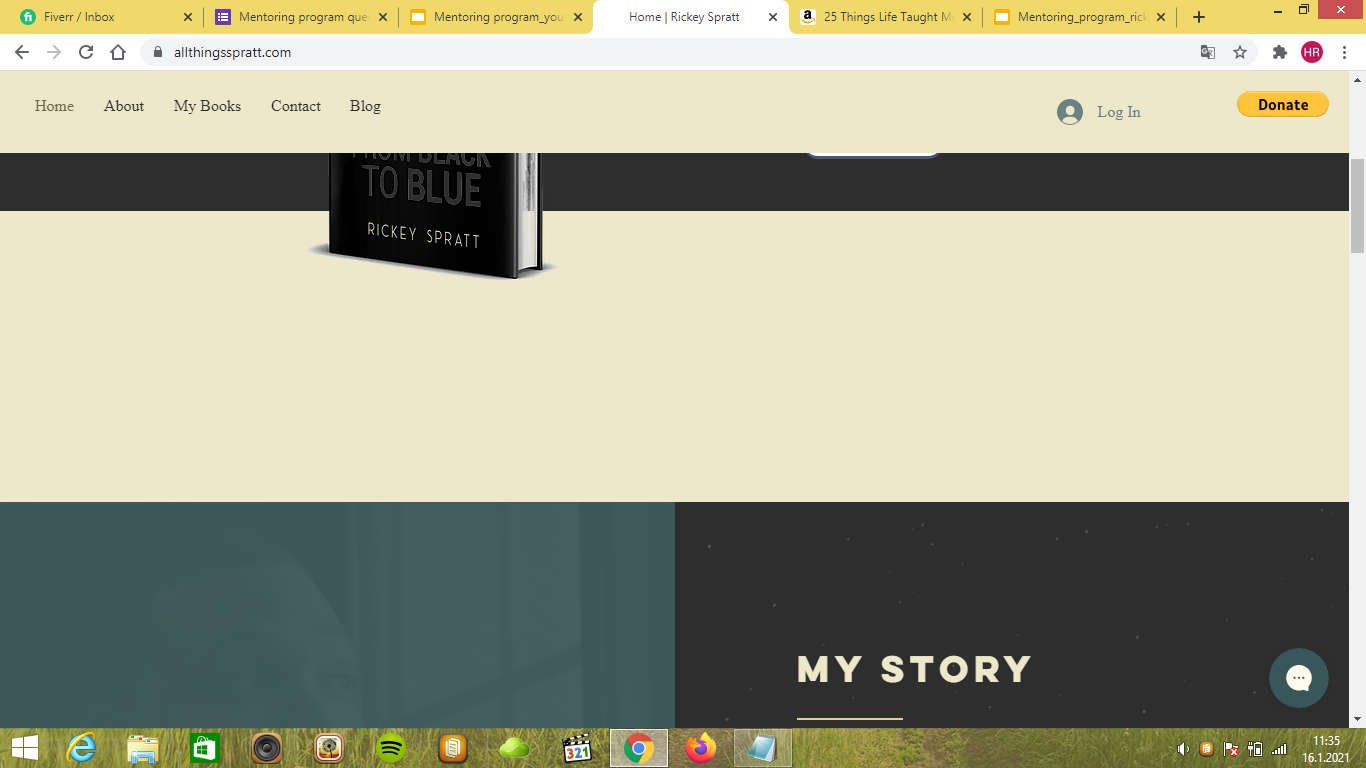 MONTH 1
Plan for the future

Week 1: Getting to know (icebreaking)

Week 2: Define your dream & values

Week 3: Define your strengths & goals

Week 4: Define the plan
Learning Approach

Visualization technique 

Myers Briggs type indicator

SMART goal setting 

The achievable goal, Rickey Spratt

Inspiring stories
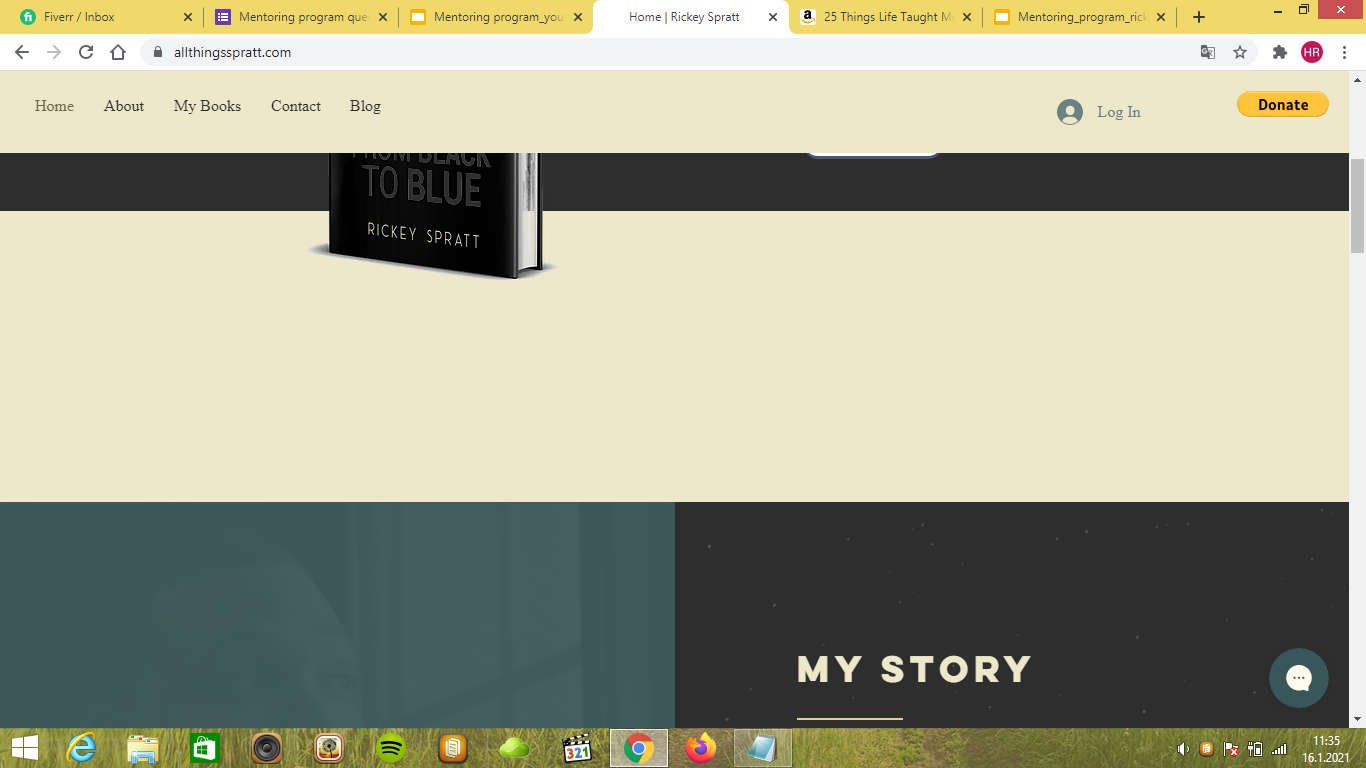 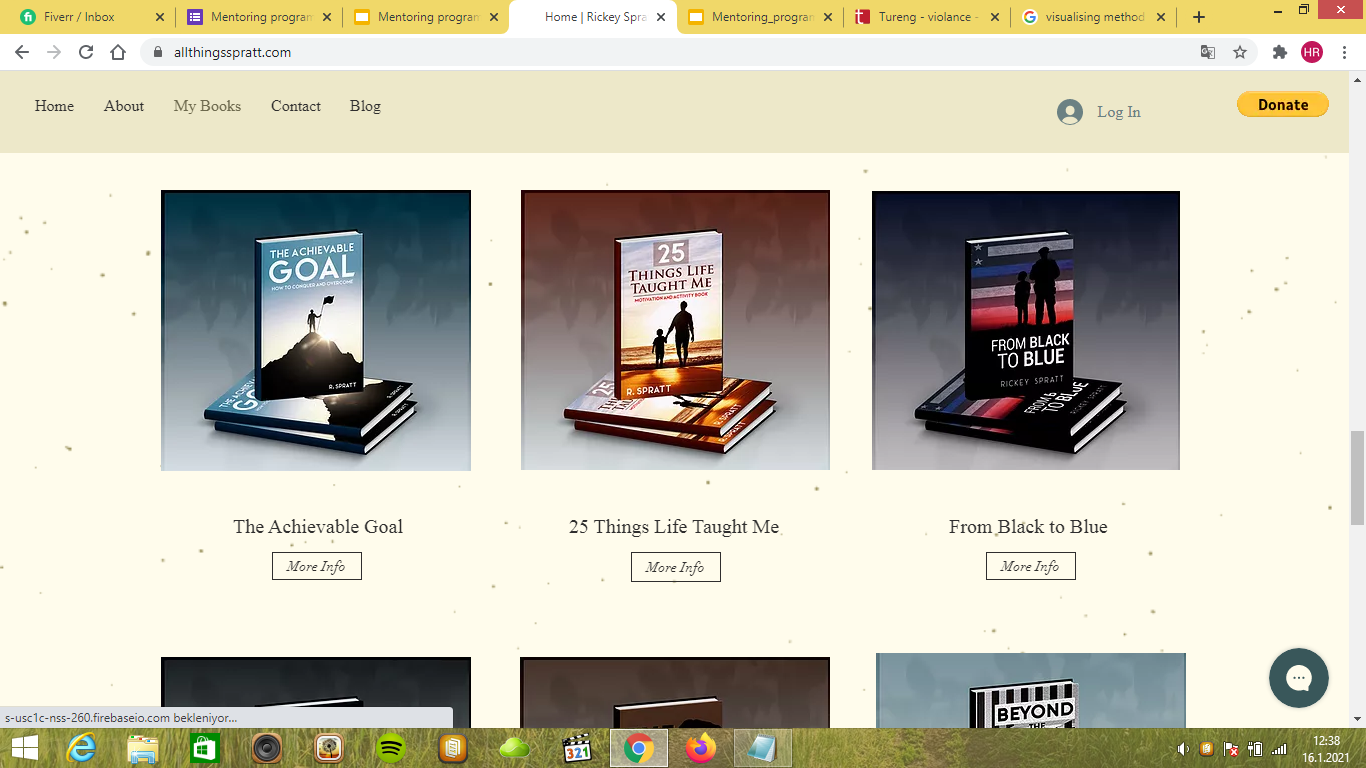 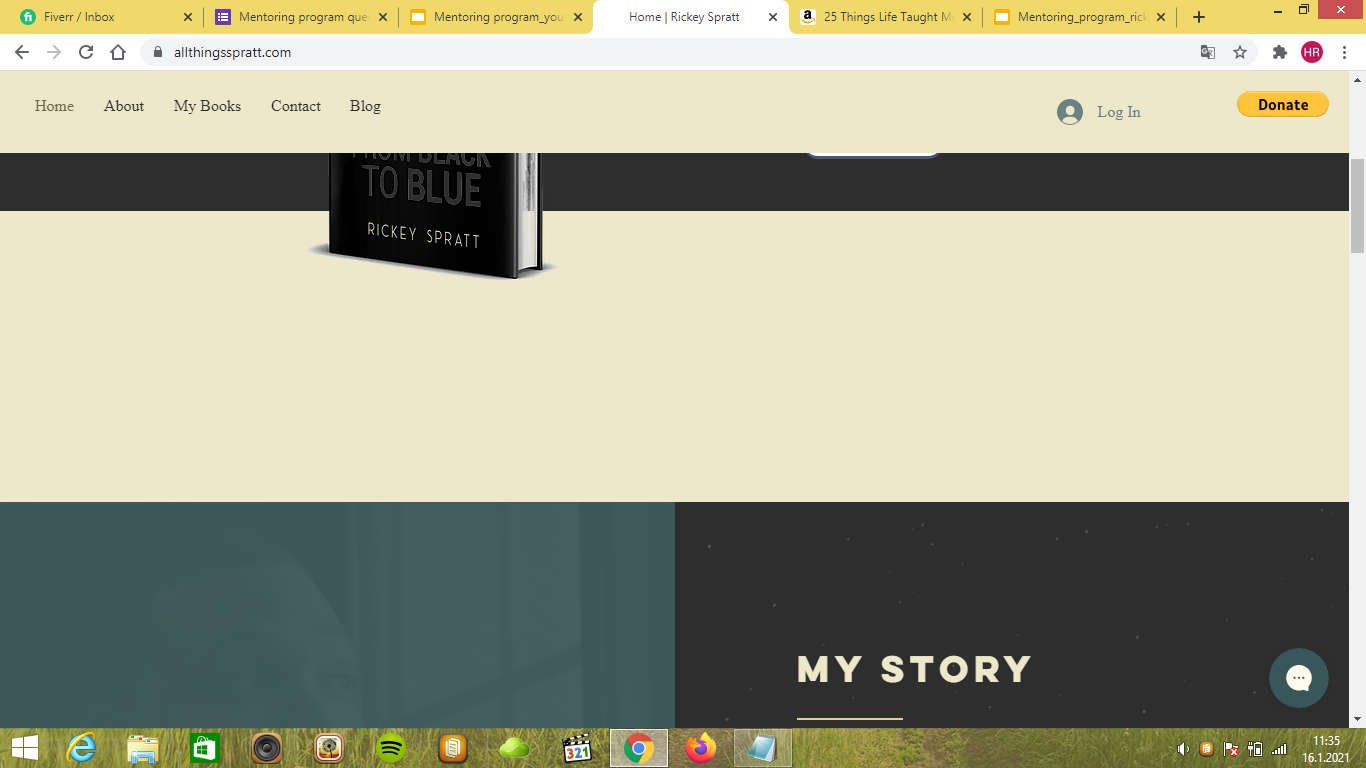 Syllabus I Month 2
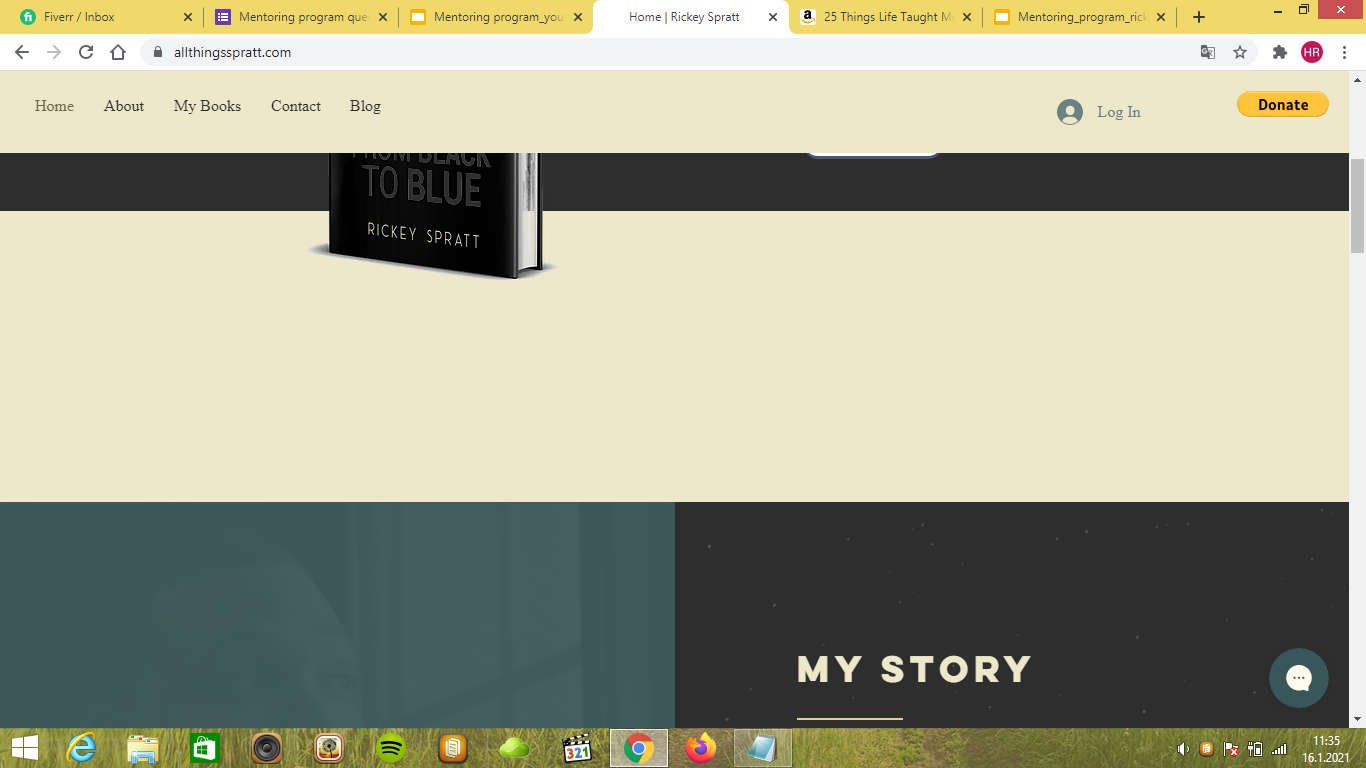 MONTH 2
Boost the learning power 

Week 1: Take the control of your life

Week 2: Find your best learning strategy

Week 3: Focusing skills & mindfulness

Week 4: Lifelong learning
Learning Approach

The circle of influence, Stephen Covey 

The VARK modality

Forgetting curve, Ebbinghaus 

MOOC sources

From Black to Blue, Rickey Spratt

Inspiring stories
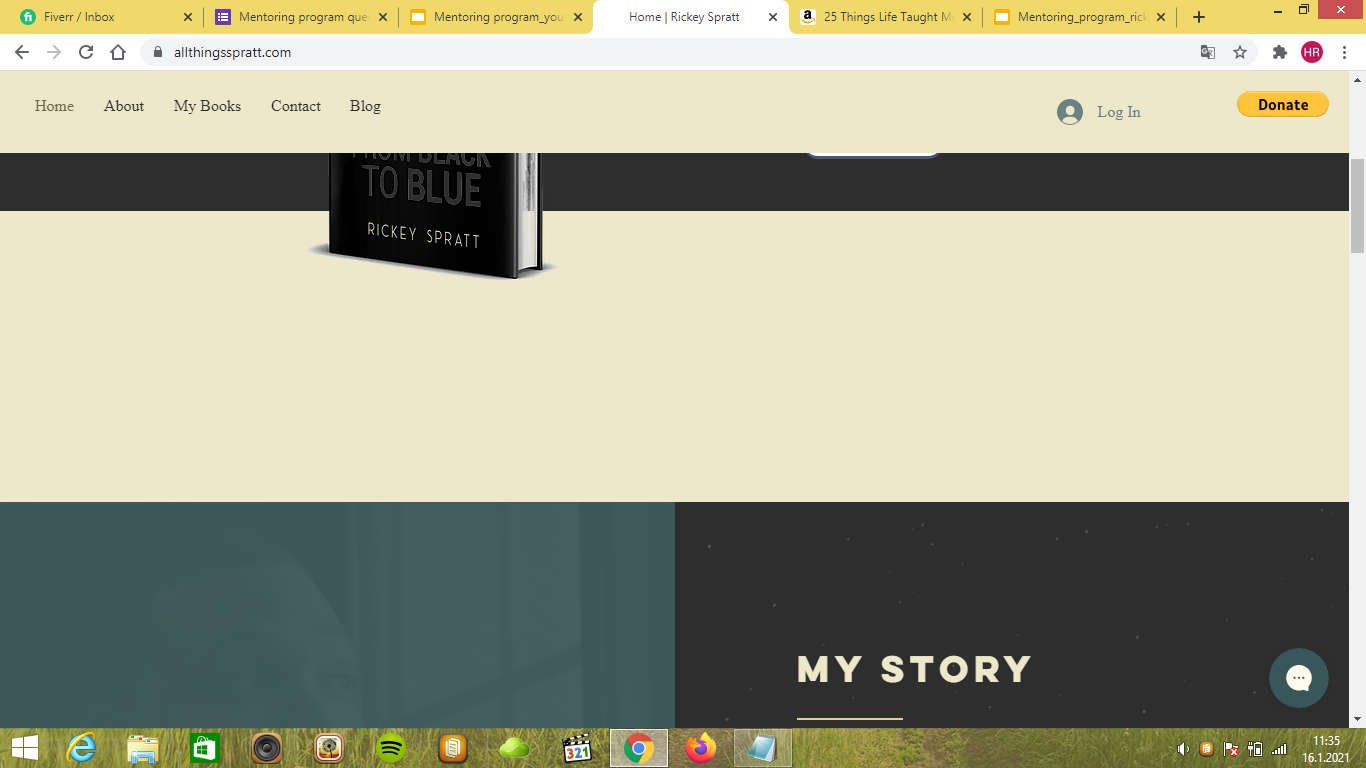 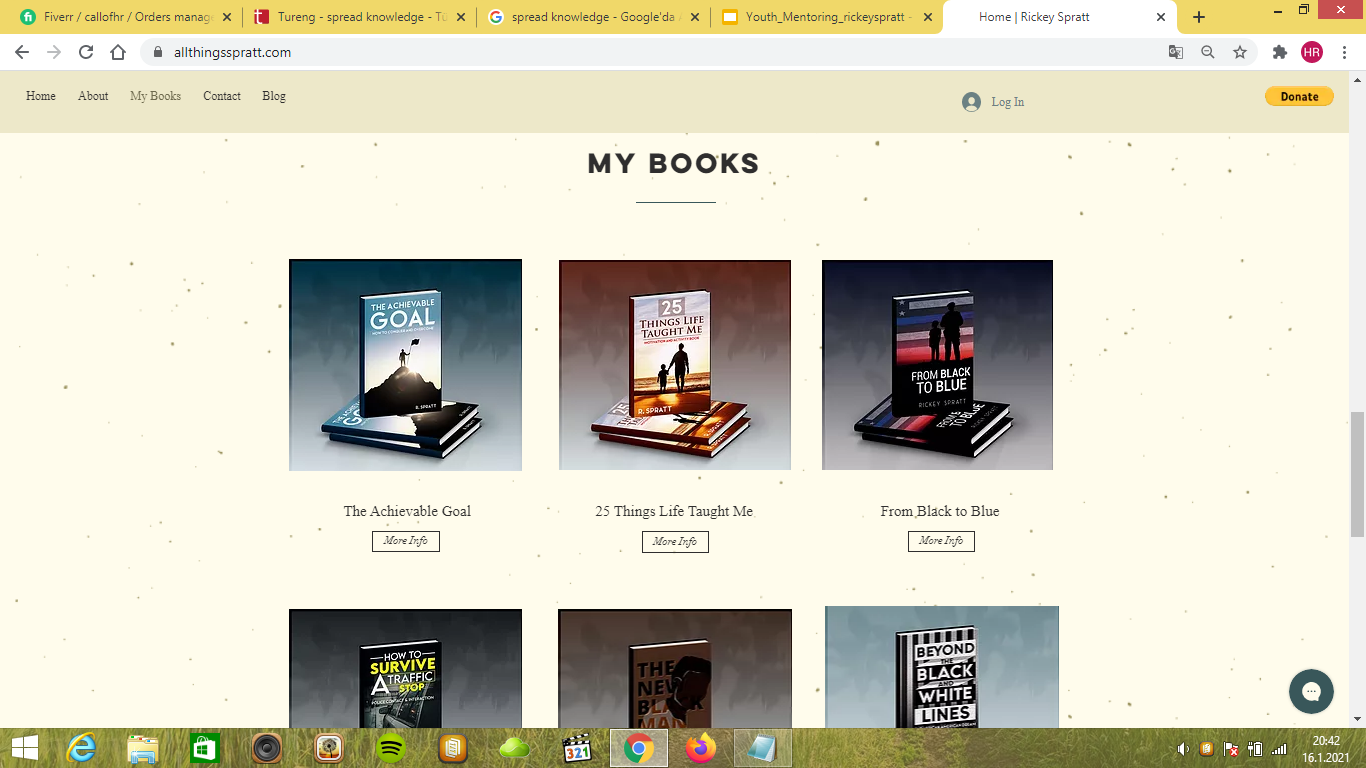 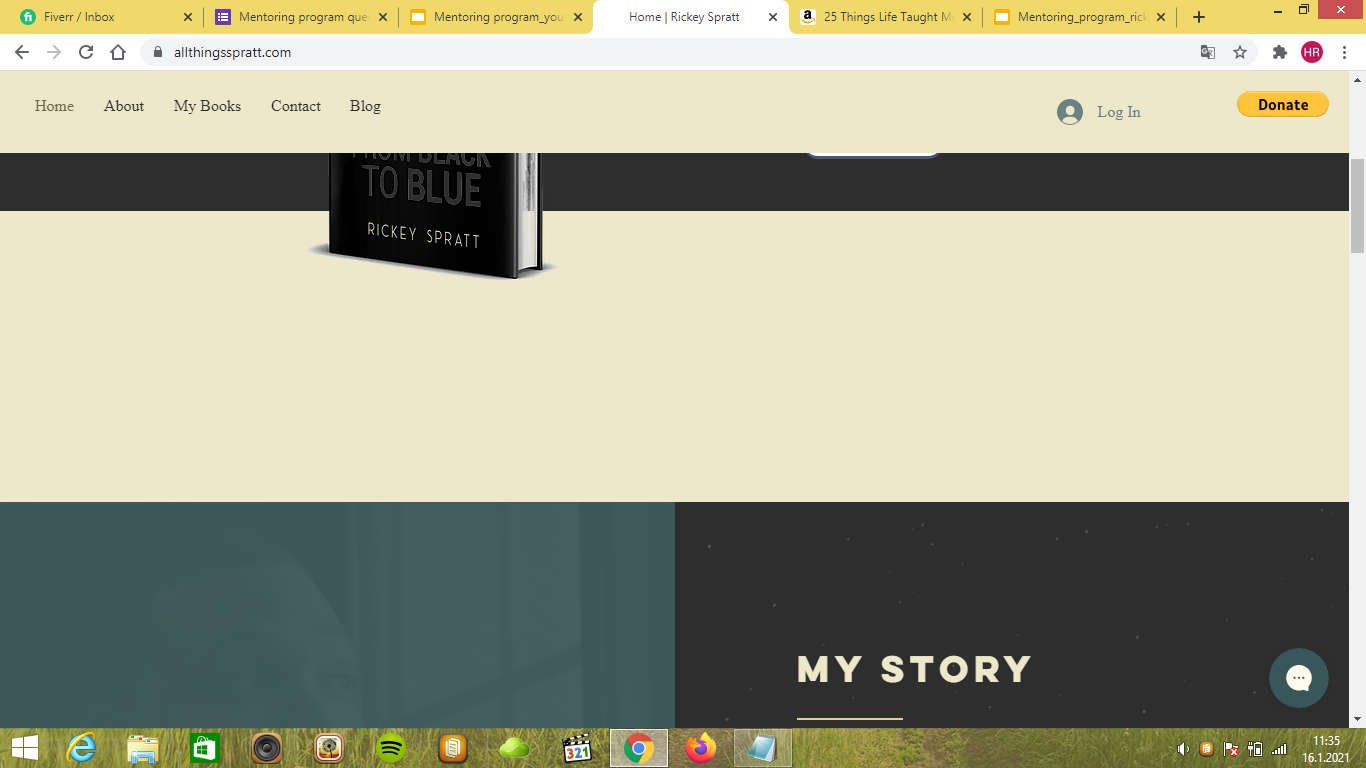 Syllabus I Month 3
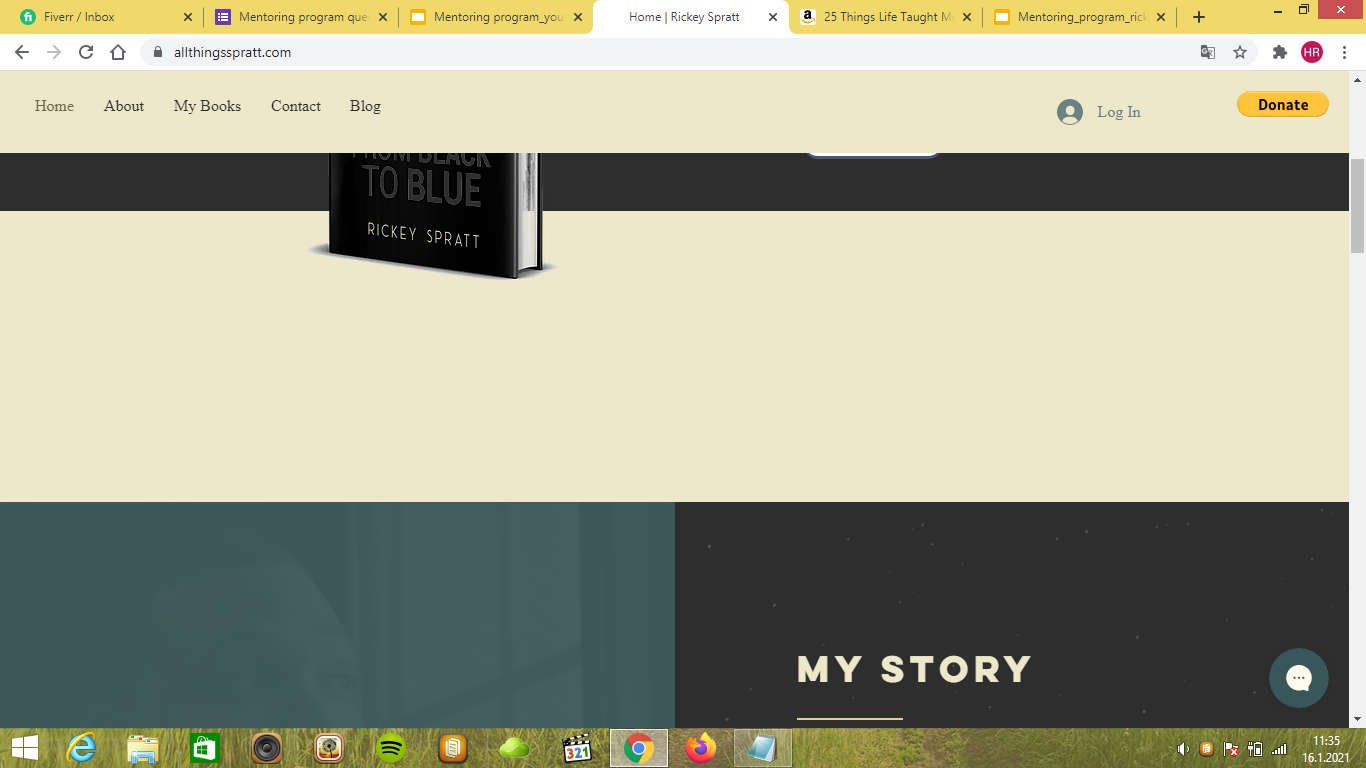 MONTH 3
Boost the communication power

Week 1: Communication fundamentals

Week 2: Generational differences & empathy

Week 3: Nonviolent communication

Week 4: Responsibility to the community & environment
Learning  Approach

Nonviolent communication, Marshall Rosenberg

Law fundamentals

Diversity & inclusion, giving back to the community

Waste management, global 
warming
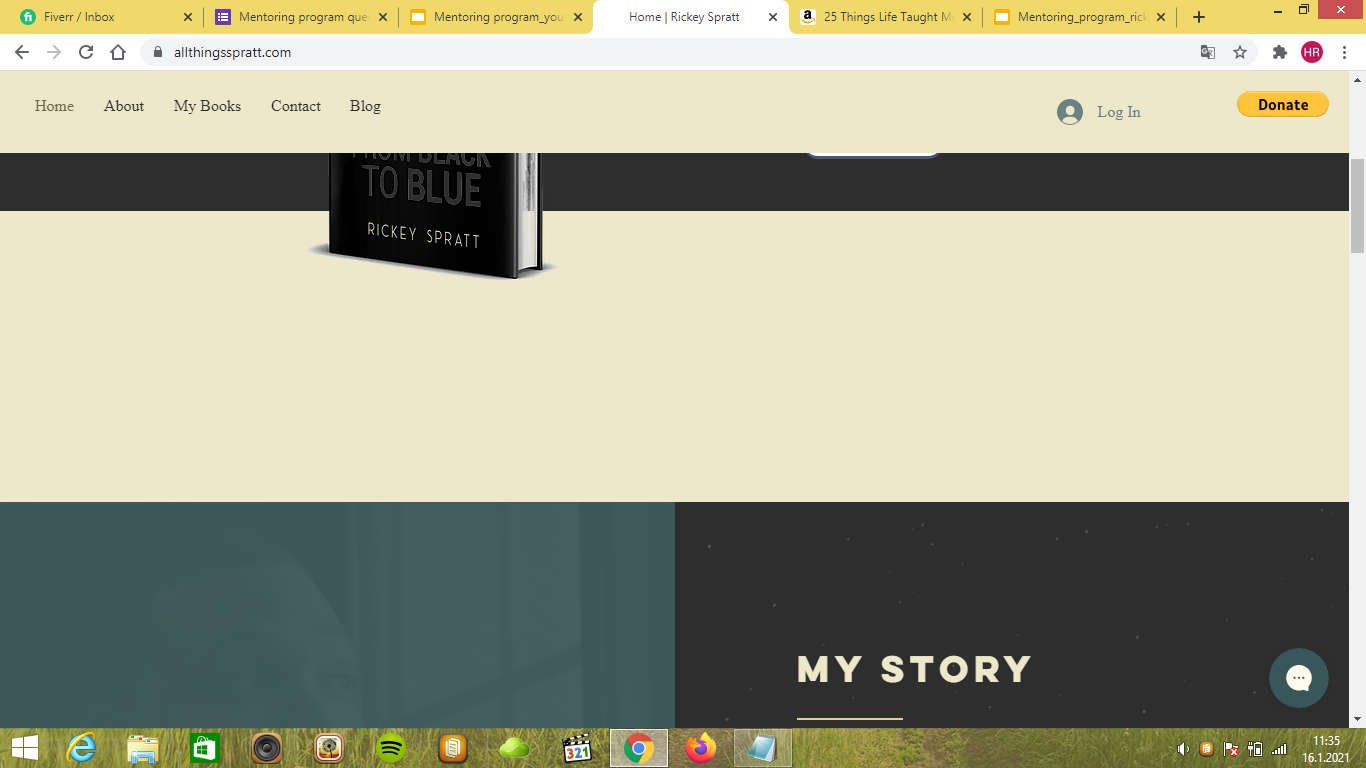 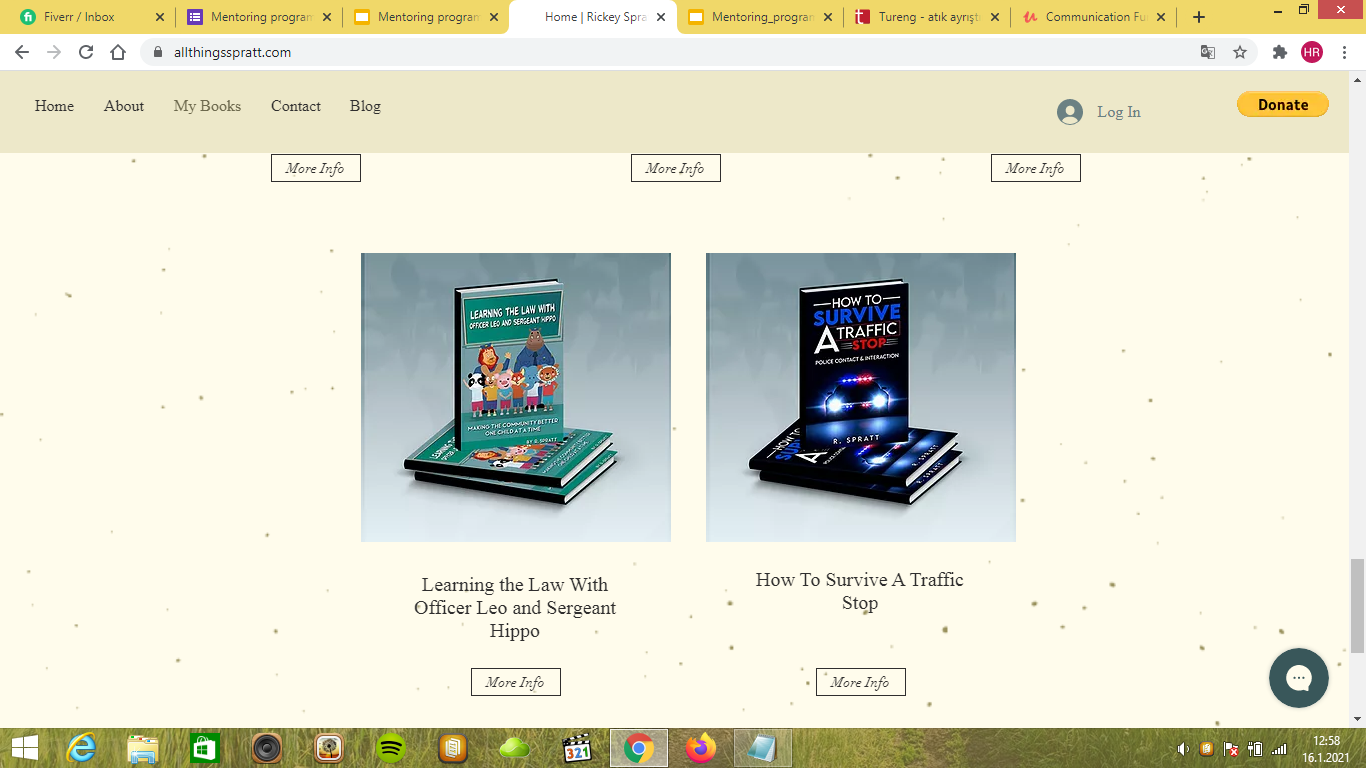 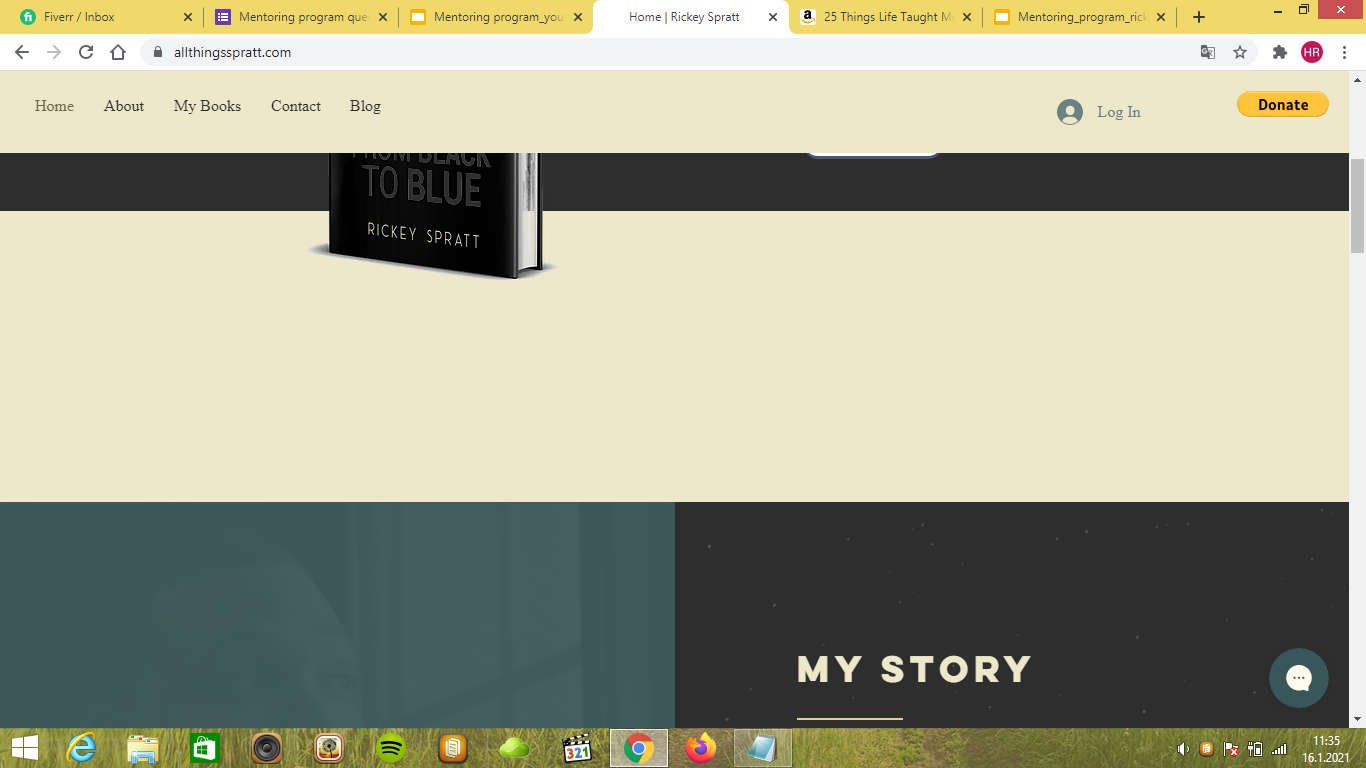 Syllabus I Month 4
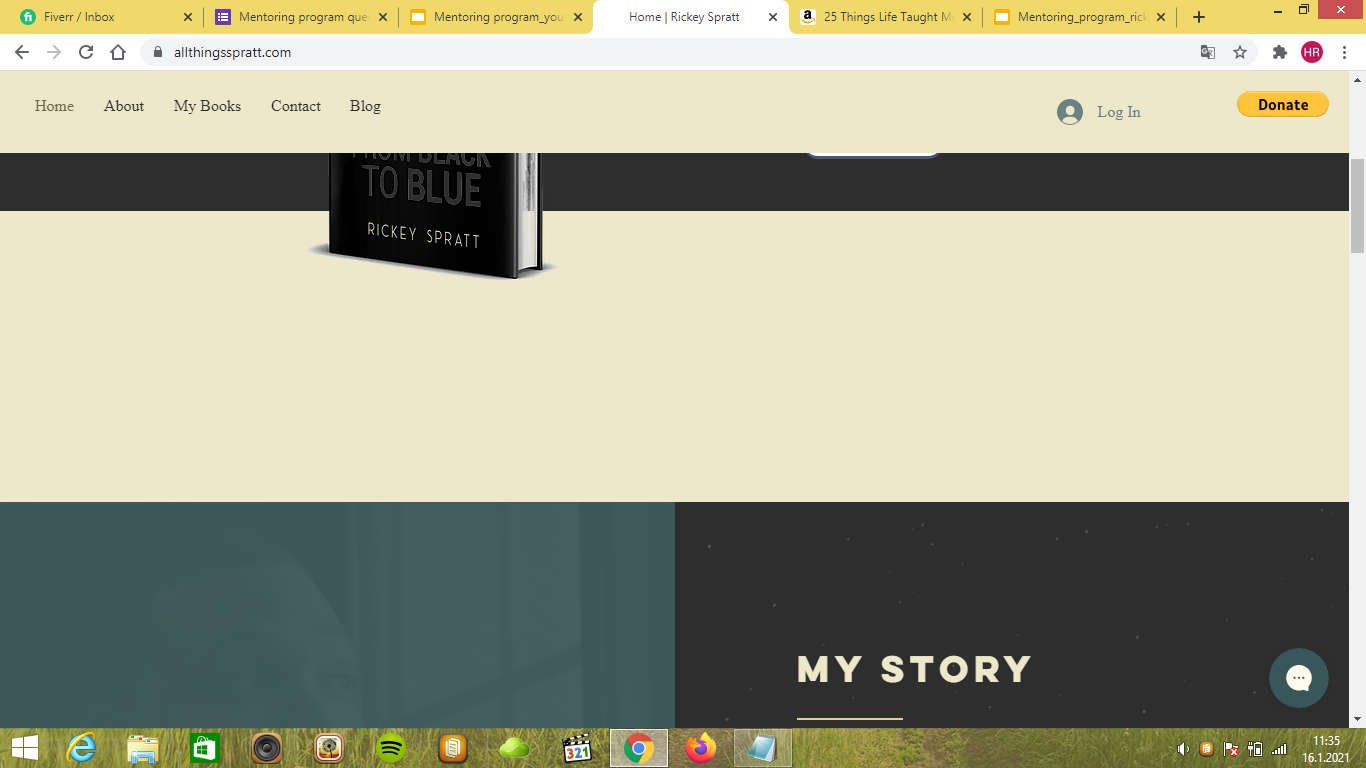 MONTH 4
Boost the mind power

Week 1: Nutrition & sleep & exercise

Week 2: EQ & resilience

Week 3: Resisting drugs & bullying

Week 4: Closing session
Materials & Approach

Healthy eating pyramid, Harvard School of Public Health 

25 things life has taught me, Rickey Spratt

Emotional intelligence, Daniel Goleman
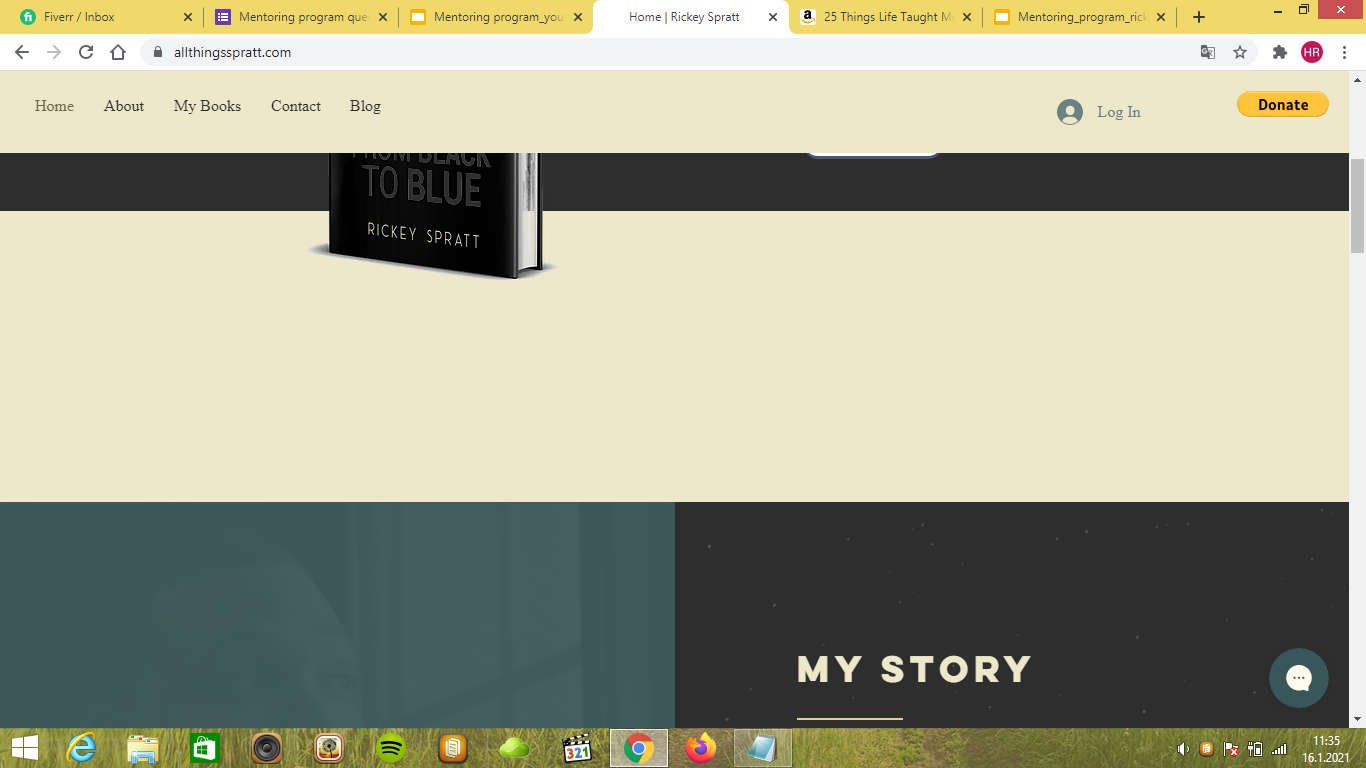 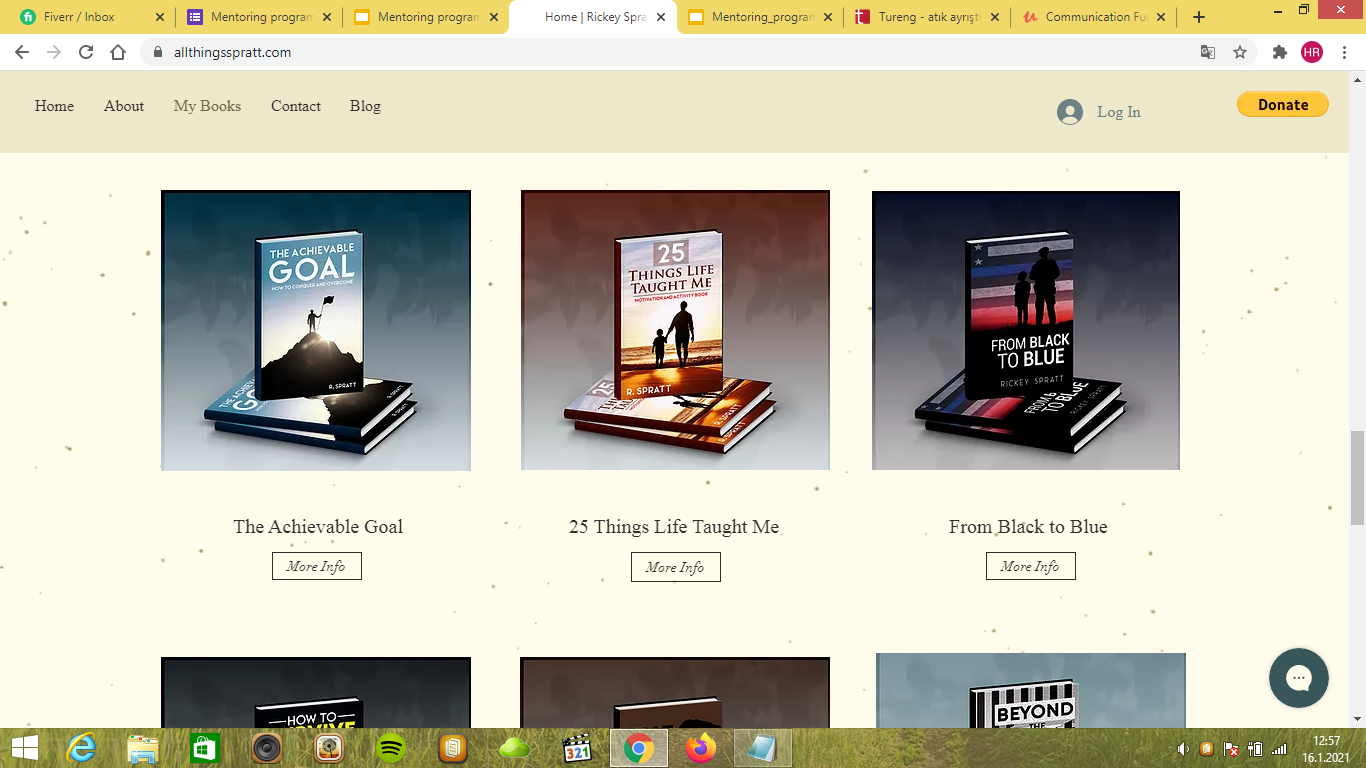 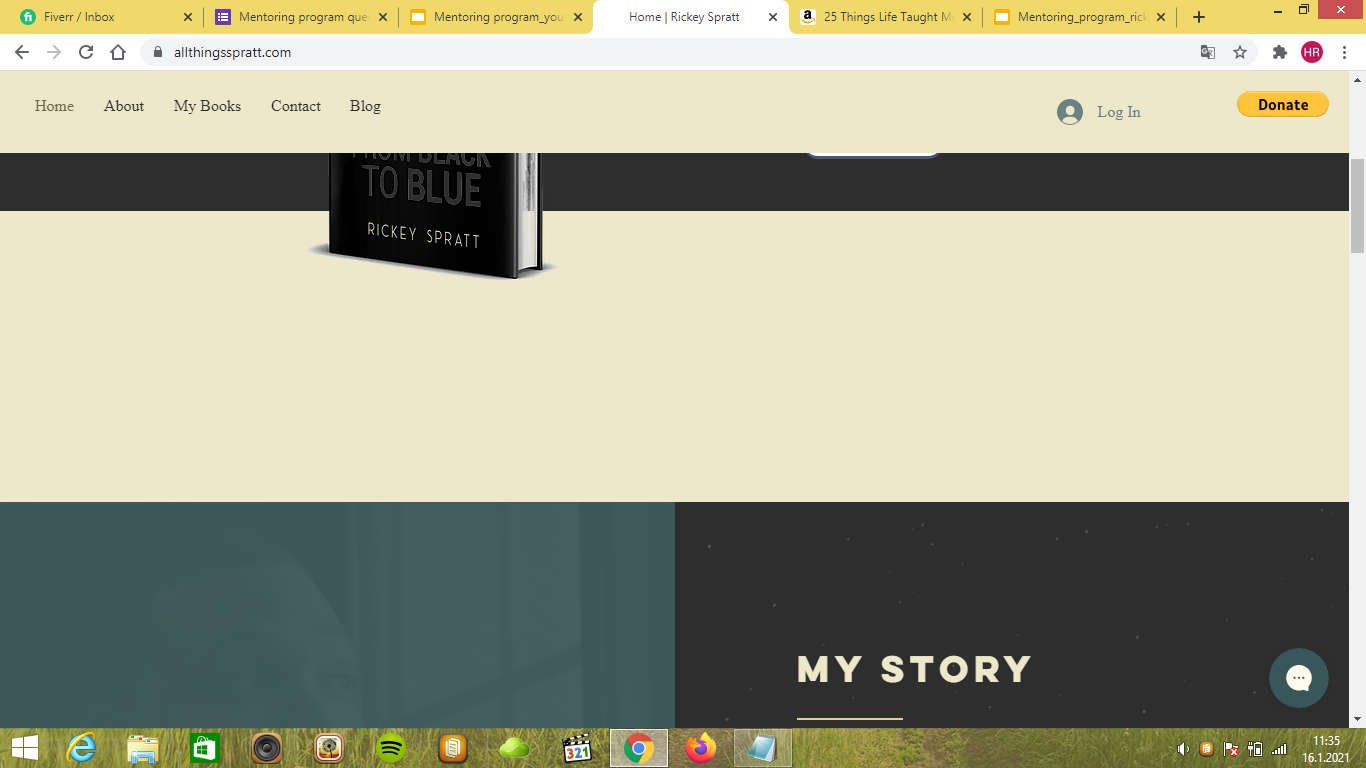 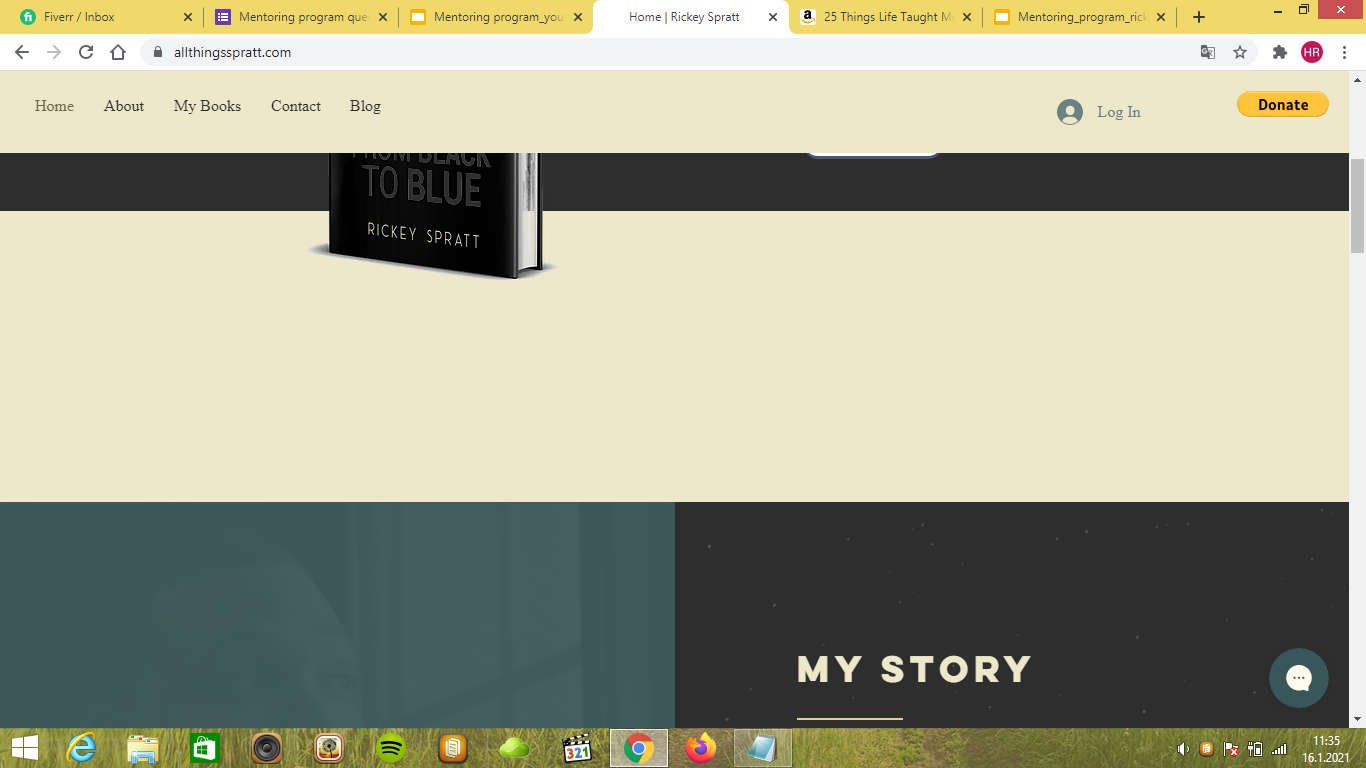 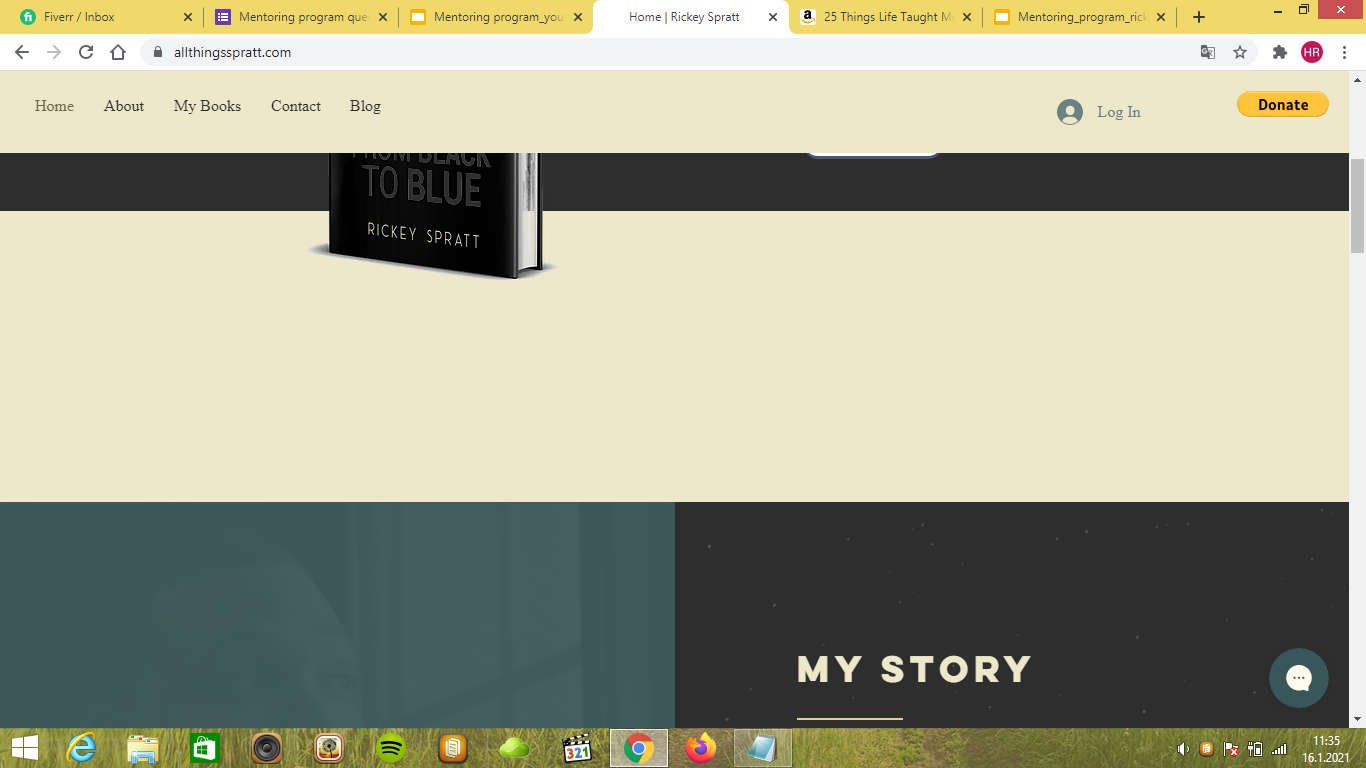 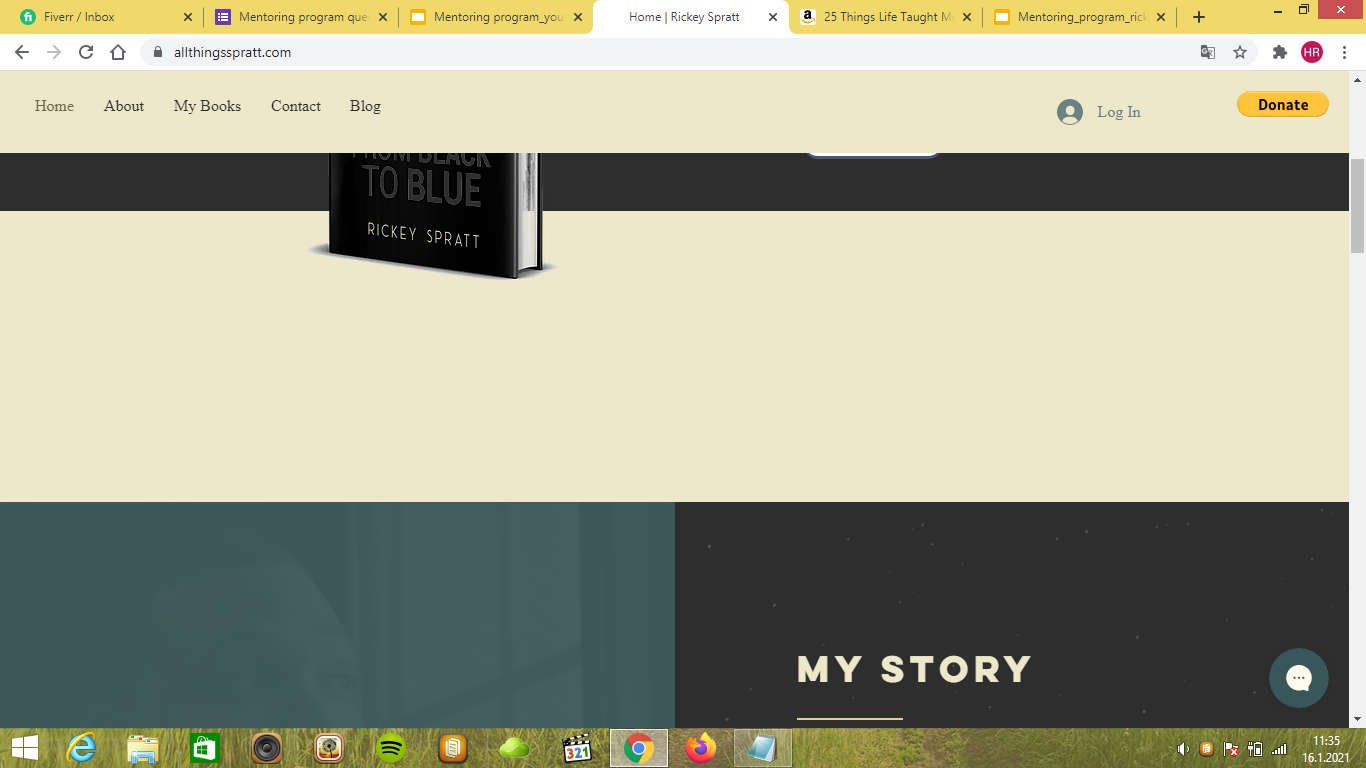 Thank you 
for 
your attention
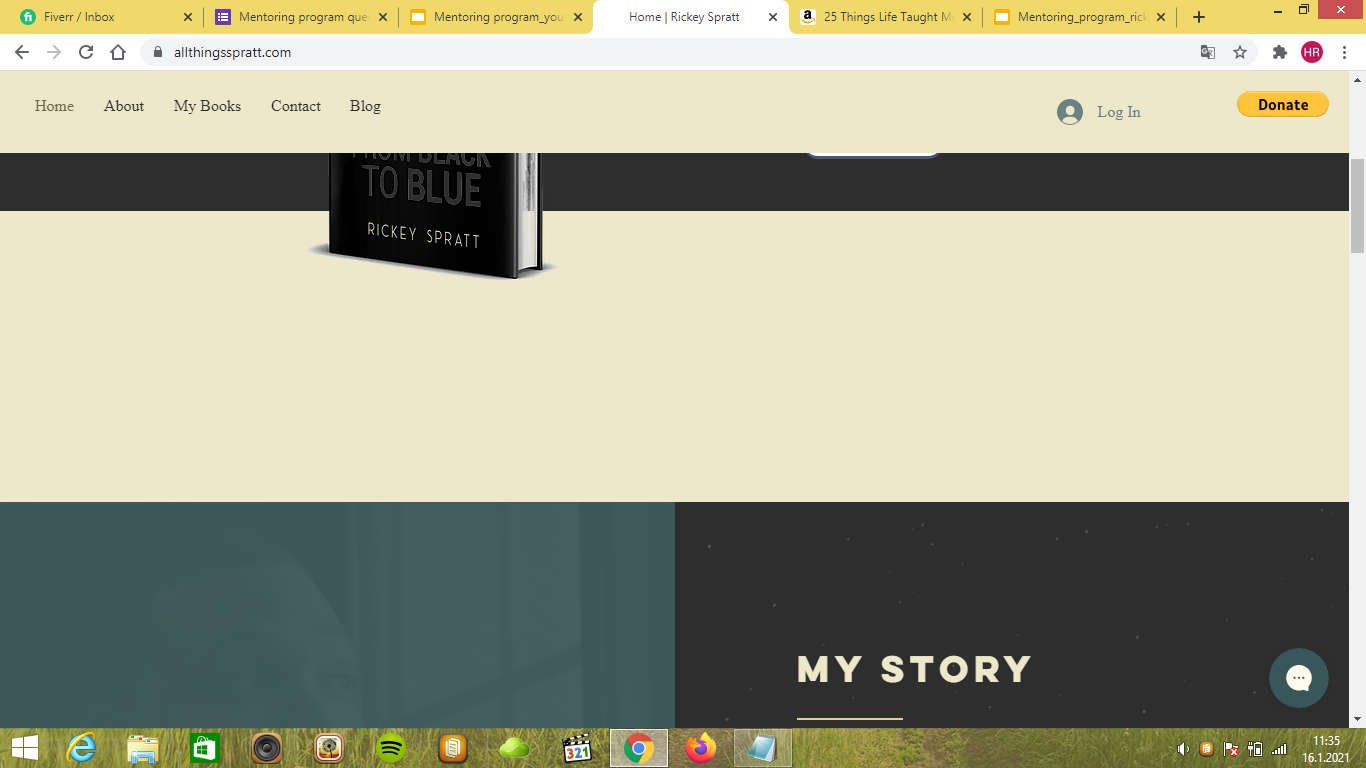 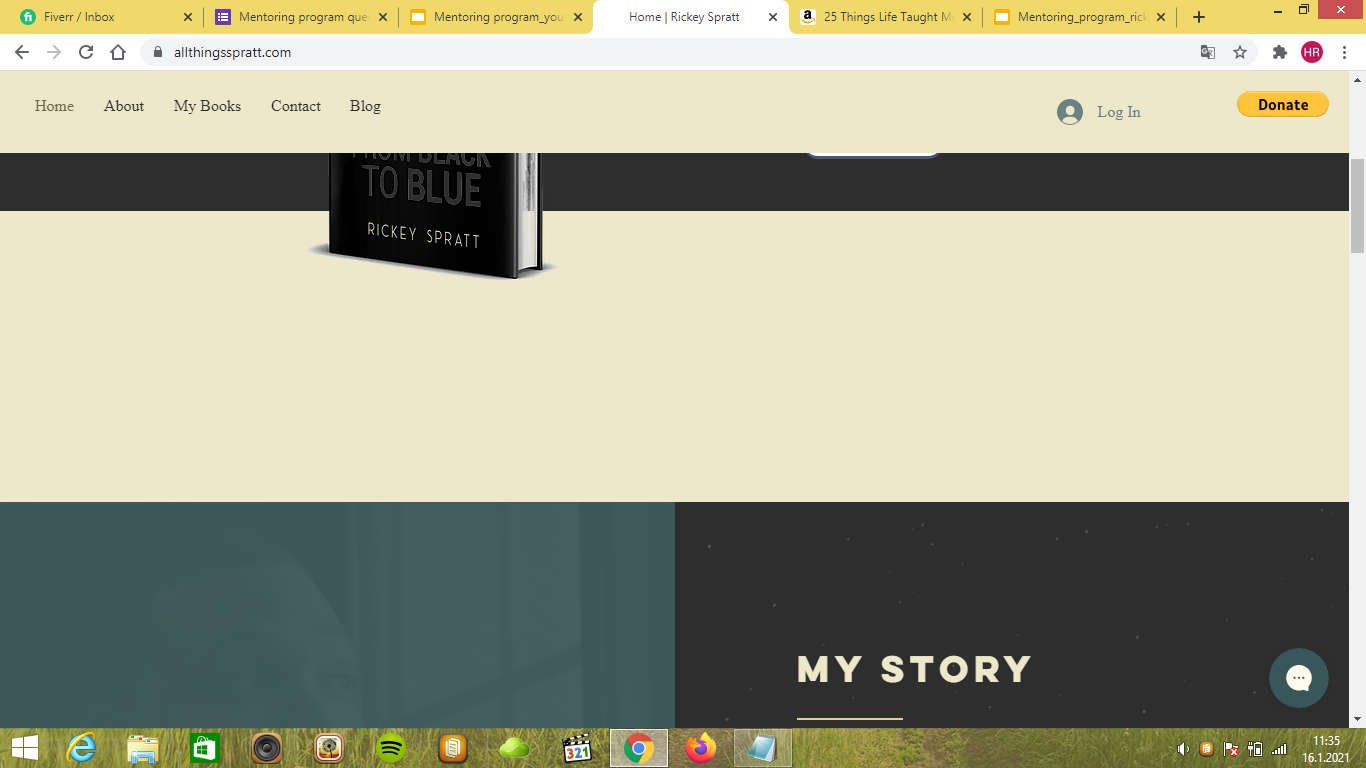 www.allthingsspratt.com 
sprattr@gmail.com
517-242-6420
Rickey Spratt